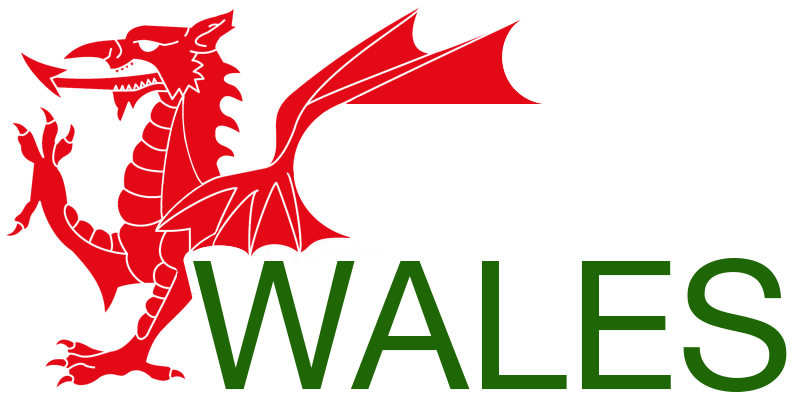 Hack the Box Invite Code Challenge - Before we begin
Some Ground Rules…


This is supposed to be fun - if you have questions and want to go off on tangents, lets do it

Things WILL go wrong - please be patient

There is more than one way to skin a cat – This is only one way to solve the challenge




This is supposed to be fun!
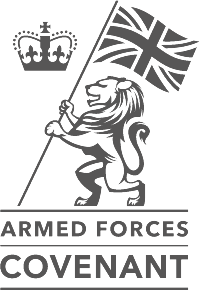 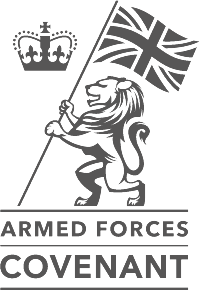 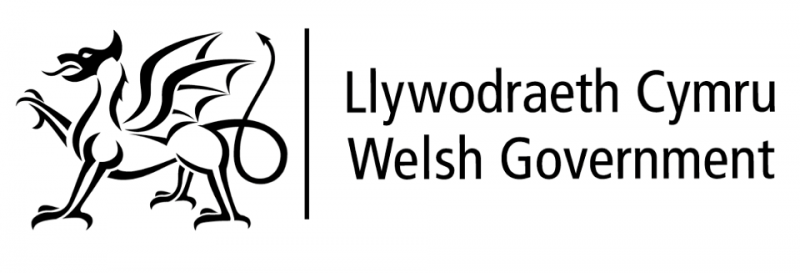 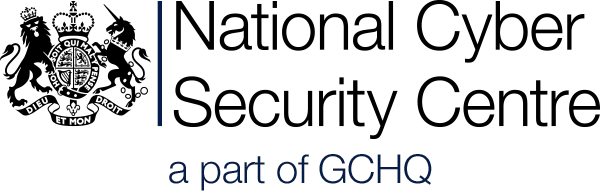 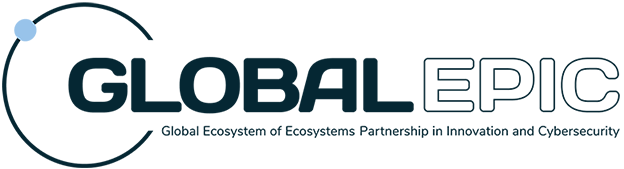 Proud Supporters of
Supported by
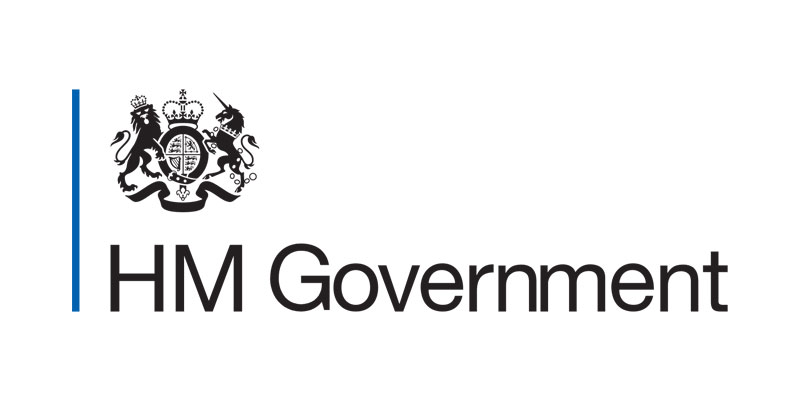 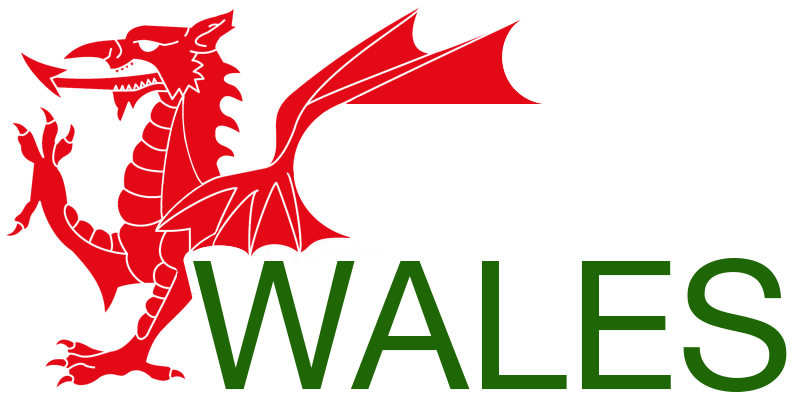 Hack the Box Invite Code Challenge – Lets Go
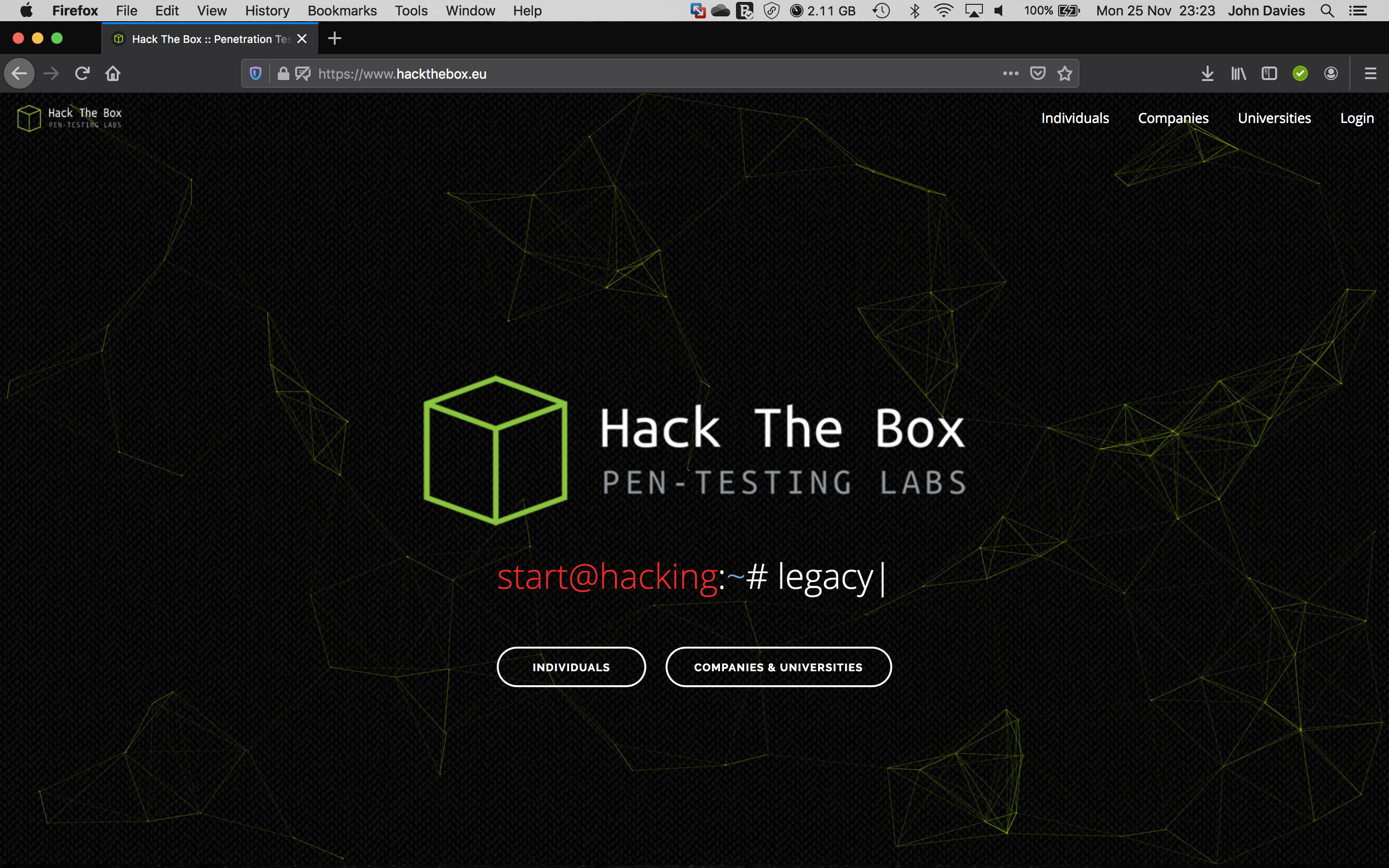 Open a web browser and 
go to https://www.hackthebox.eu
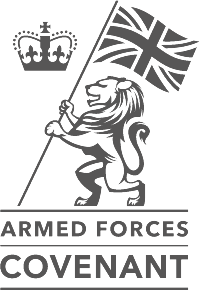 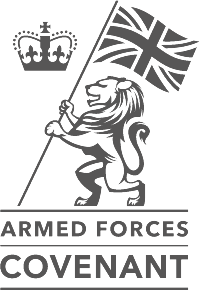 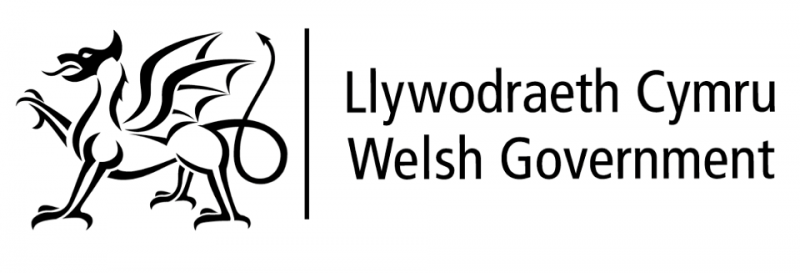 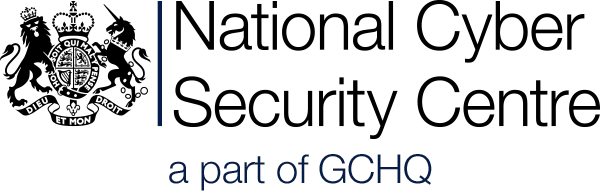 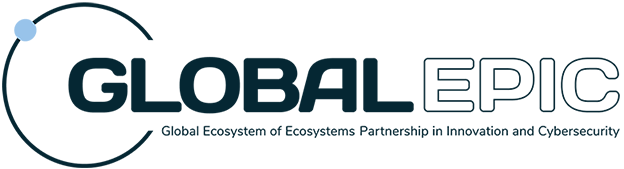 Proud Supporters of
Supported by
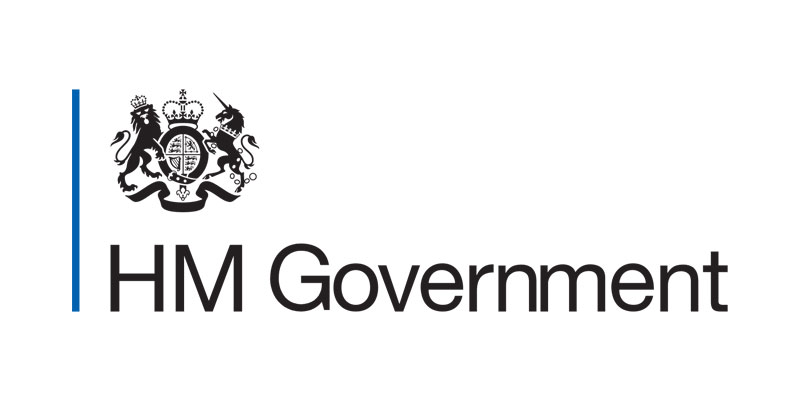 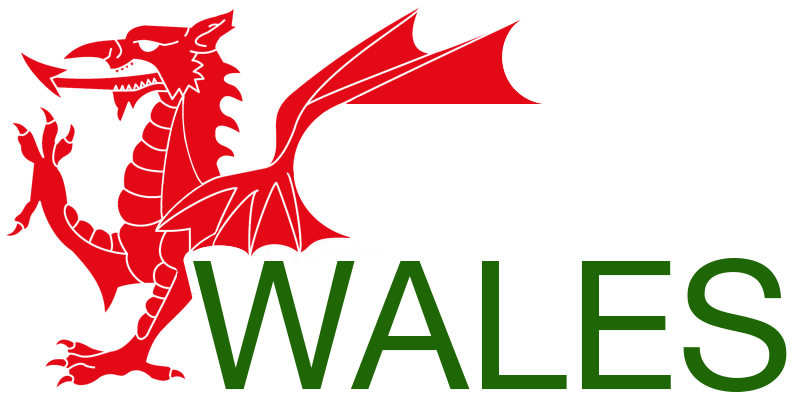 Find the challenge…
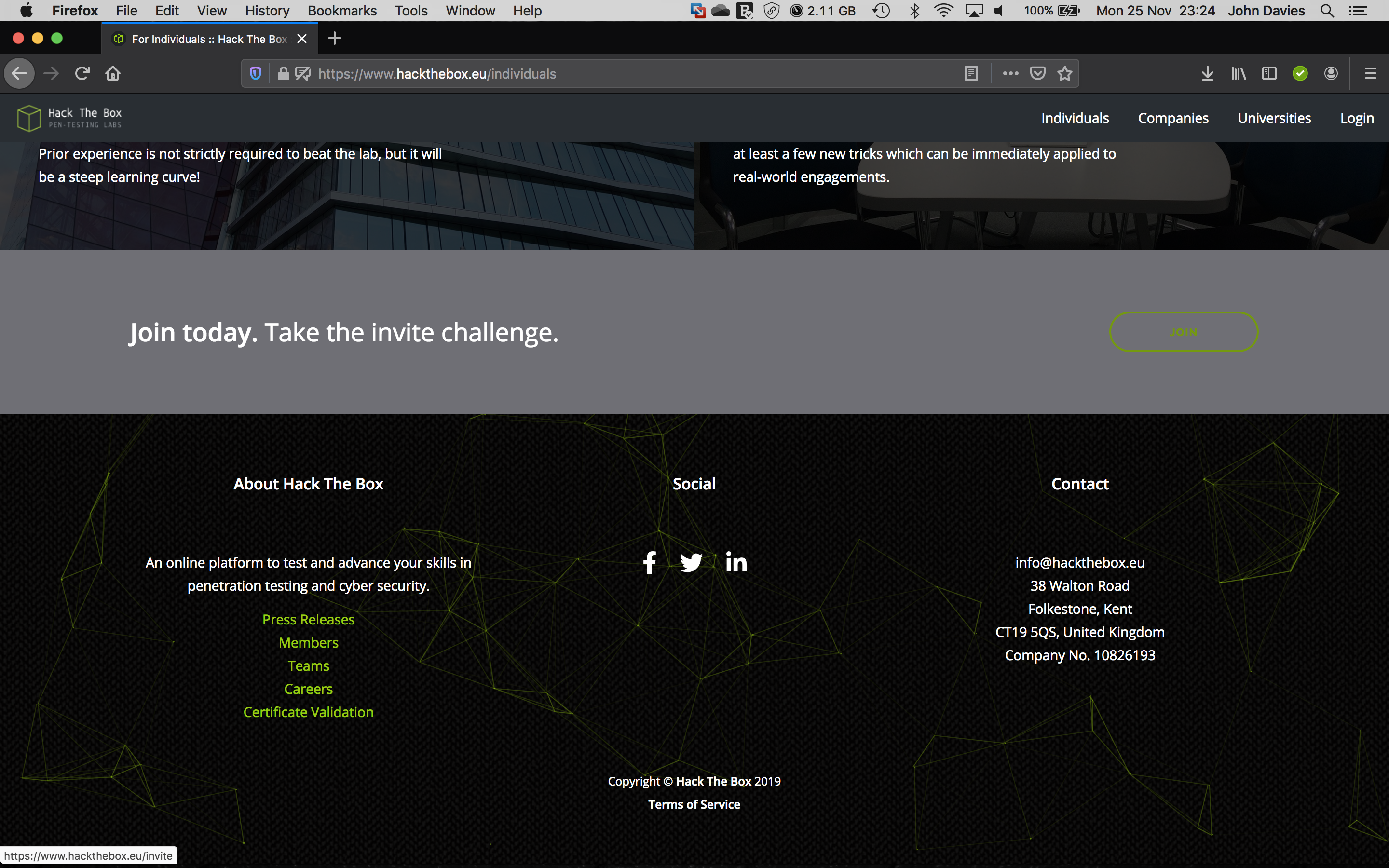 Click
Scroll down 
and click join
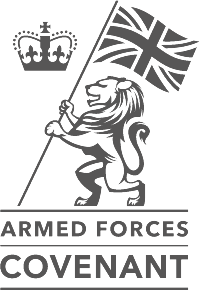 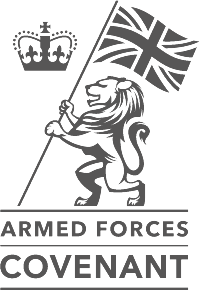 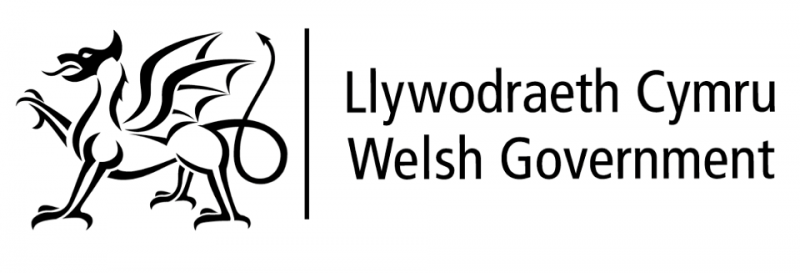 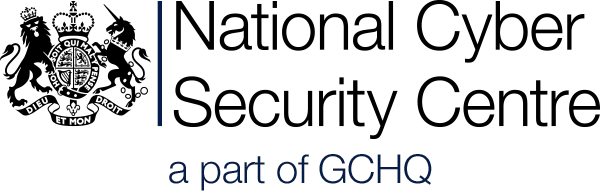 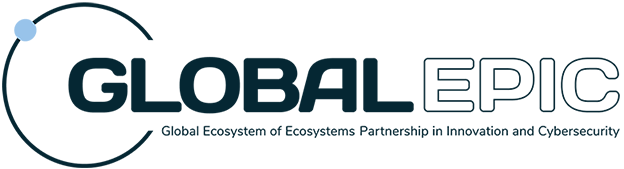 Proud Supporters of
Supported by
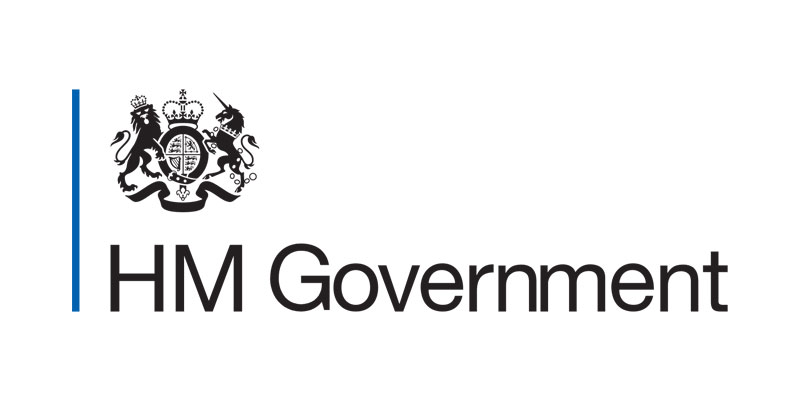 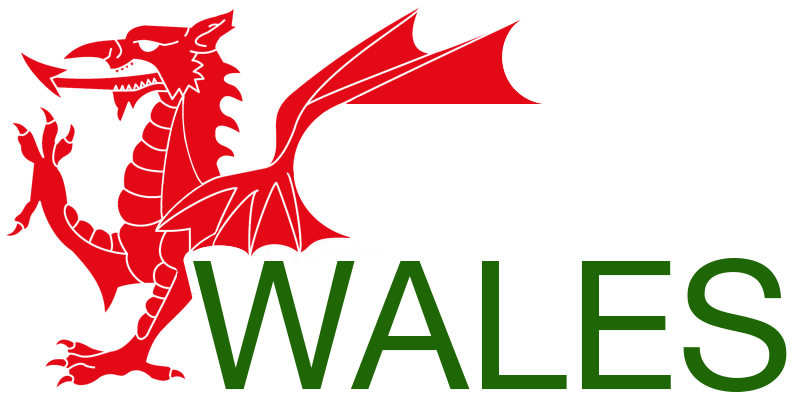 …and so it begins…
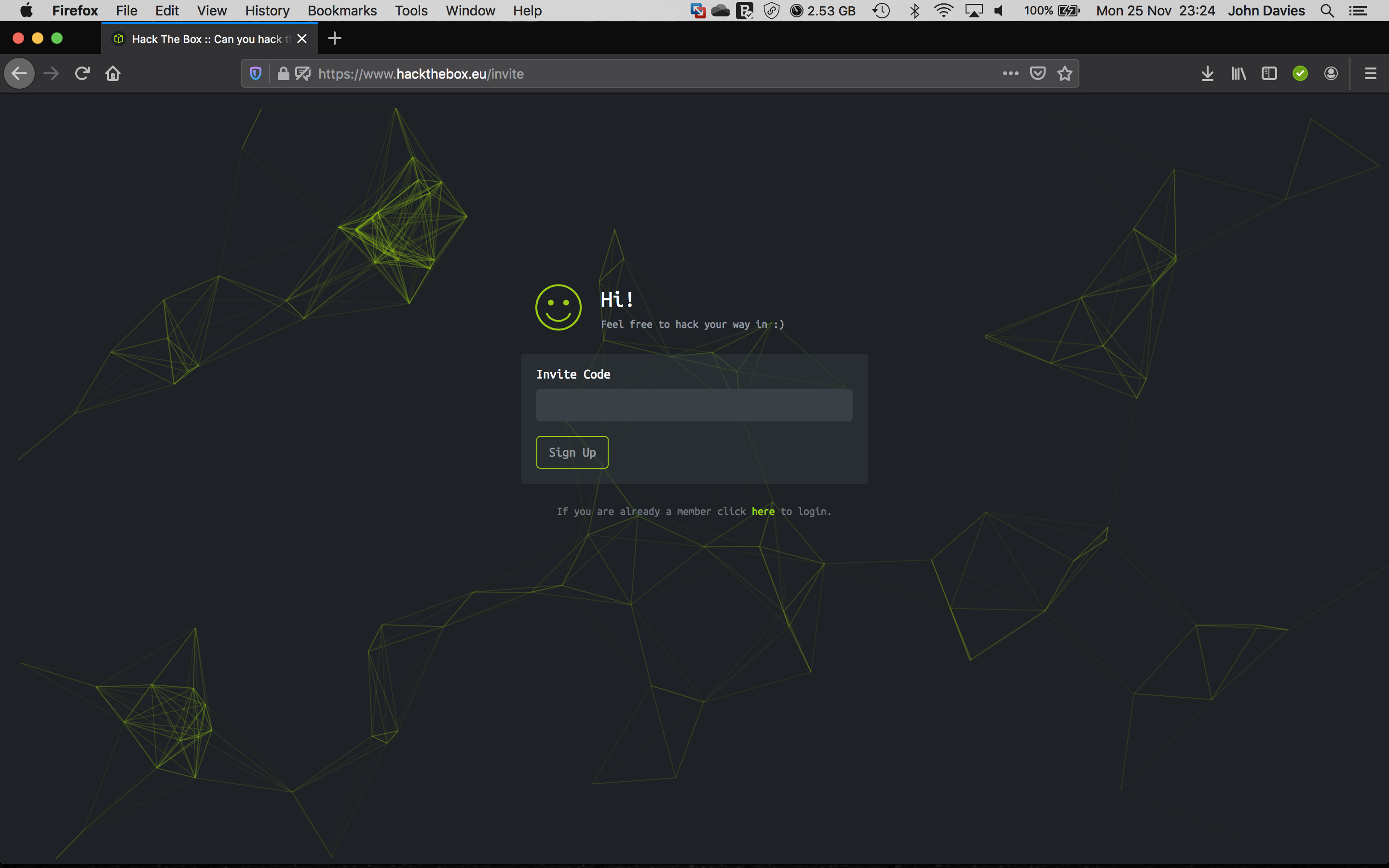 What do we know?

Where do we begin?
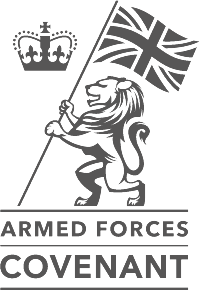 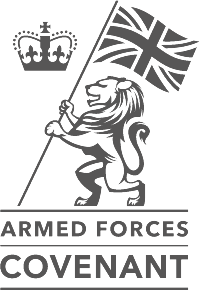 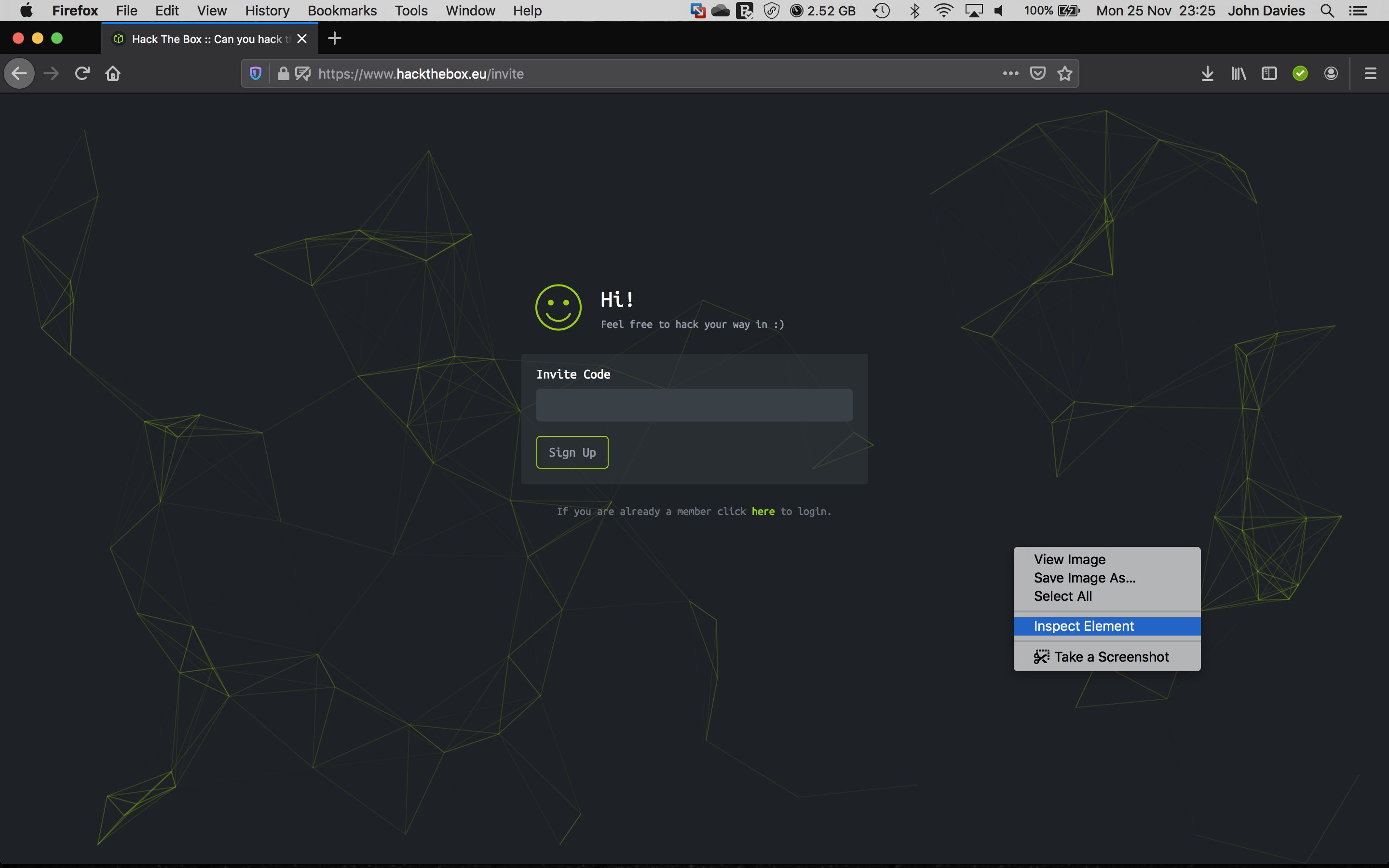 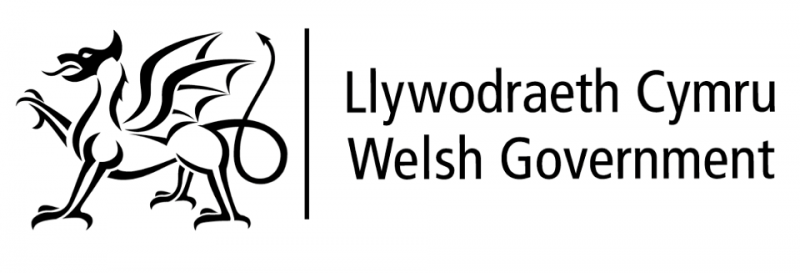 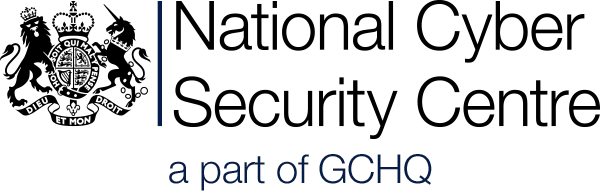 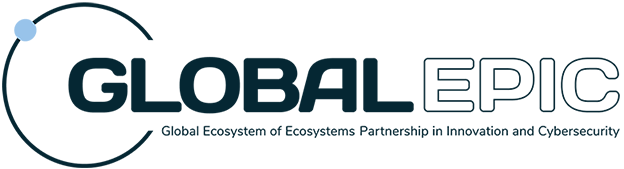 Proud Supporters of
Supported by
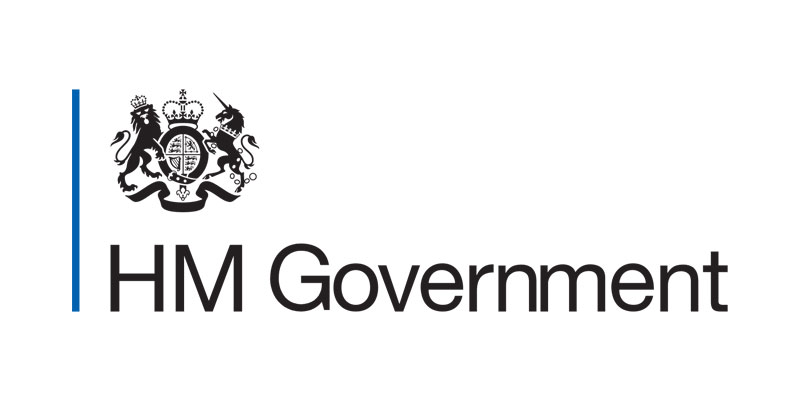 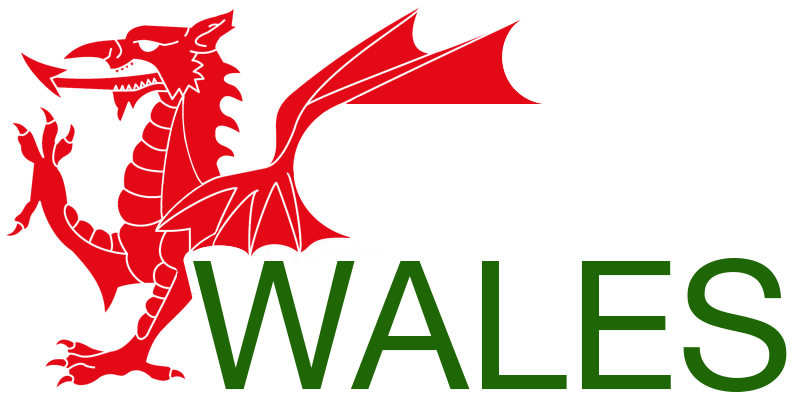 Are there any clues in the code?
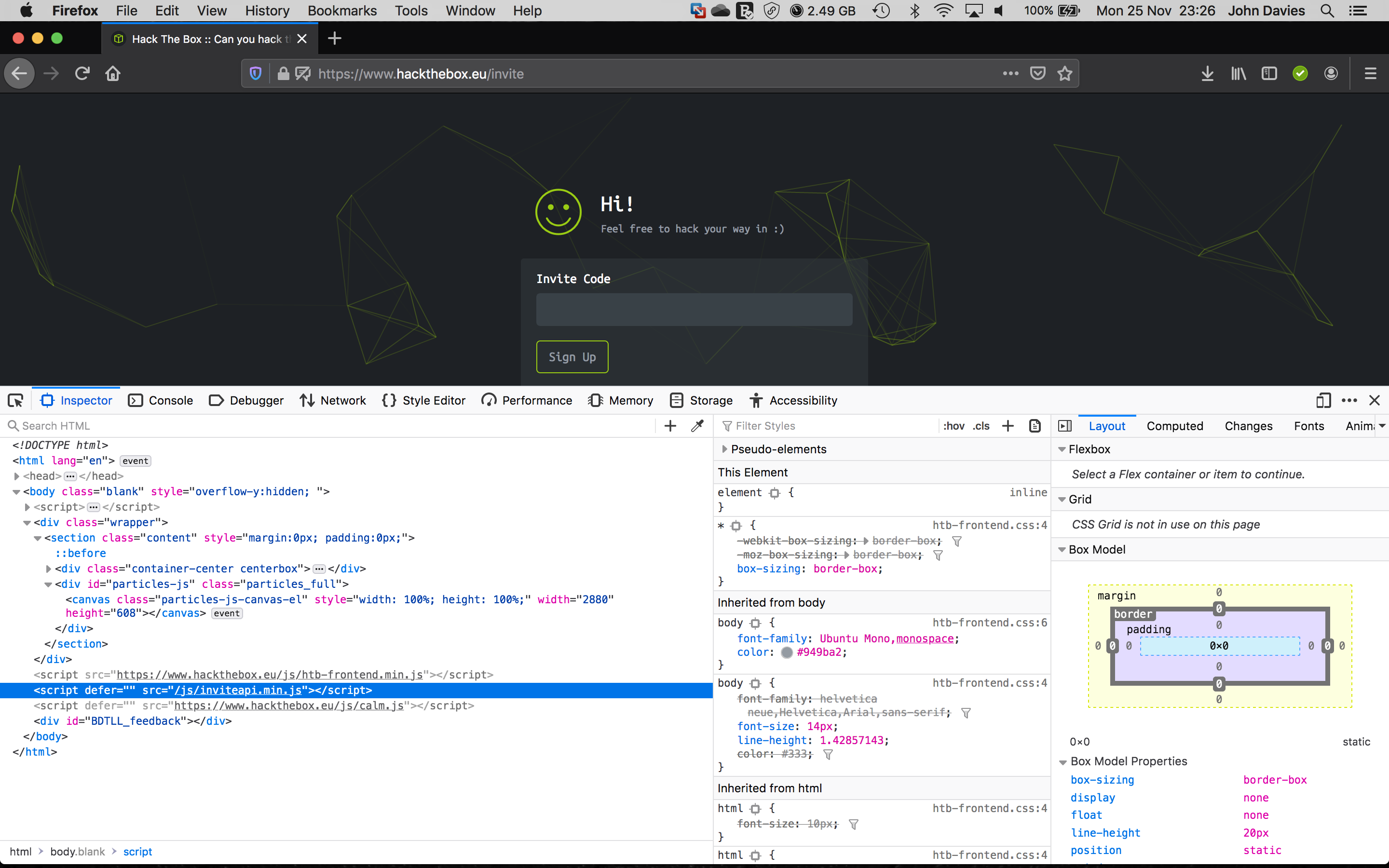 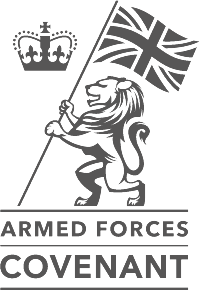 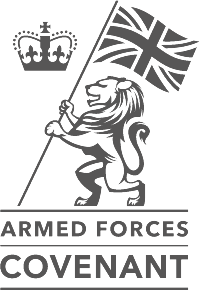 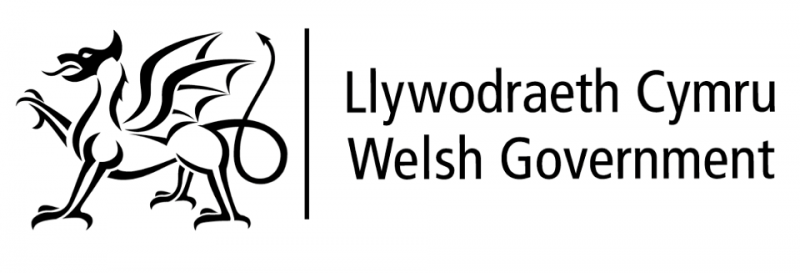 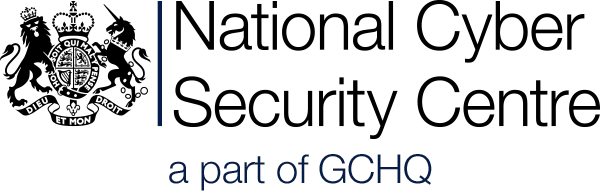 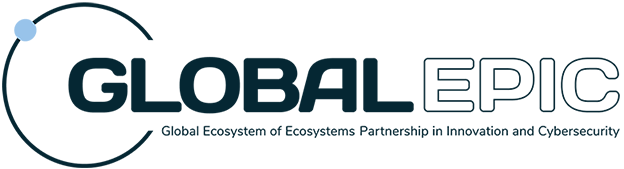 Proud Supporters of
Supported by
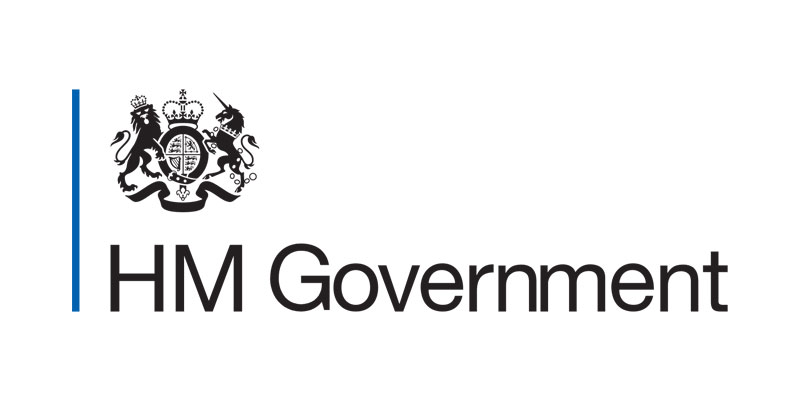 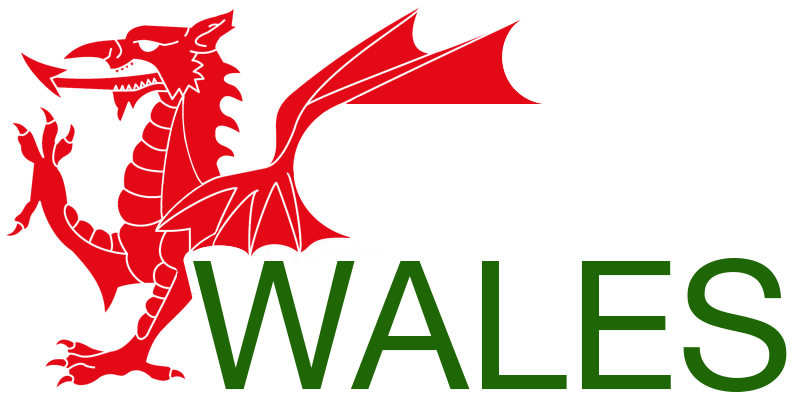 inviteapi.min.js looks interesting… Lets take a look…
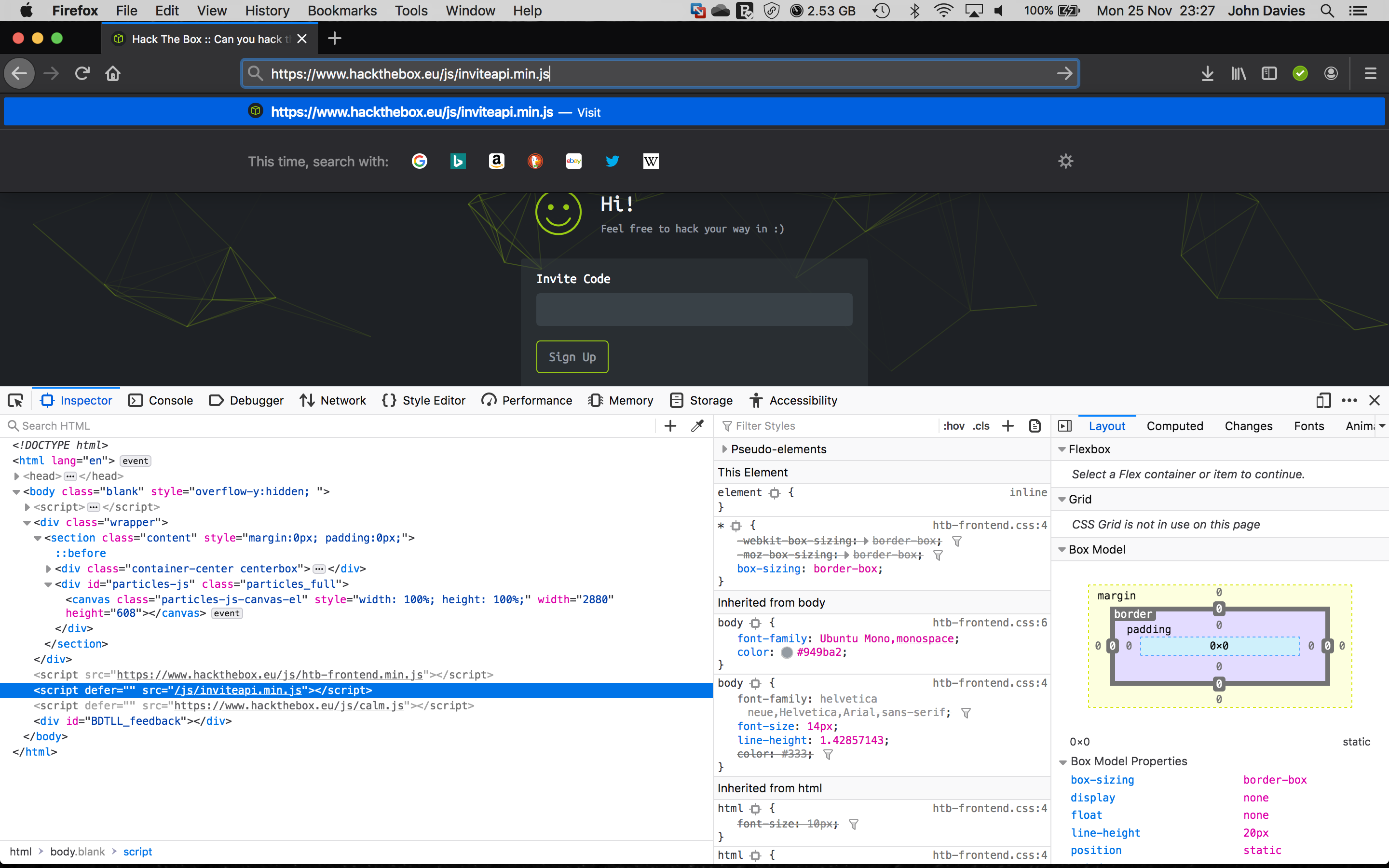 Put the script address in the 
address bar to load it directly
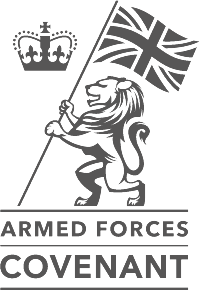 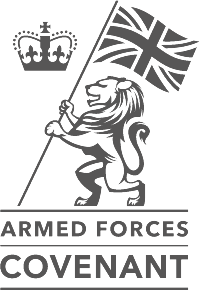 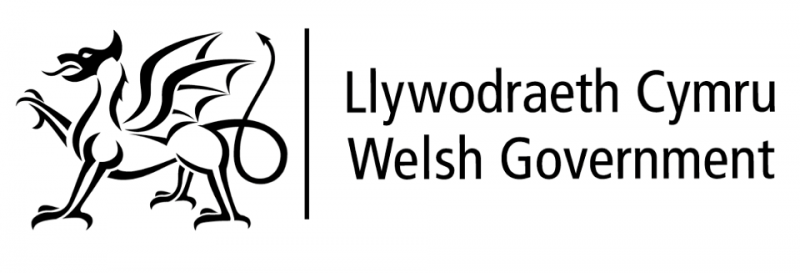 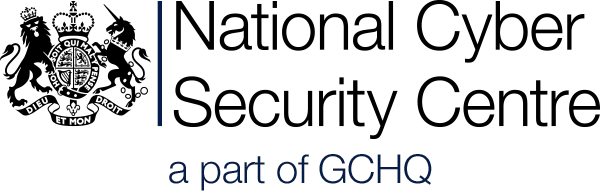 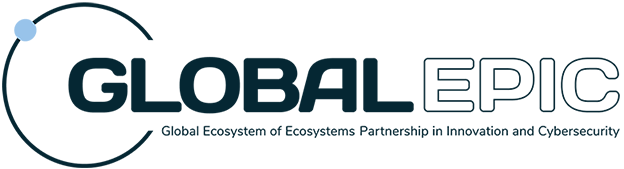 Proud Supporters of
Supported by
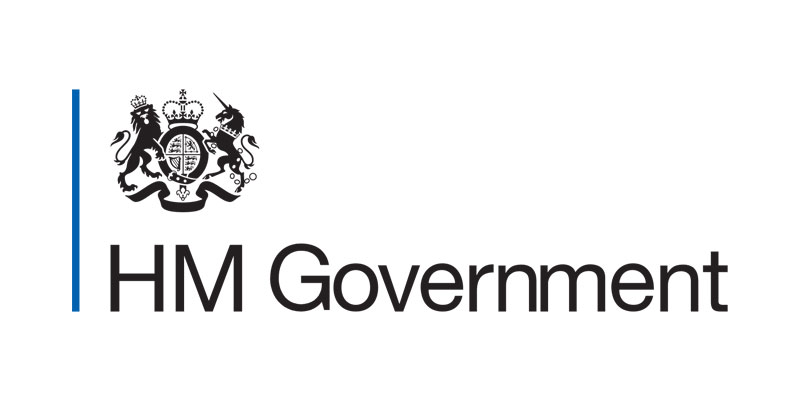 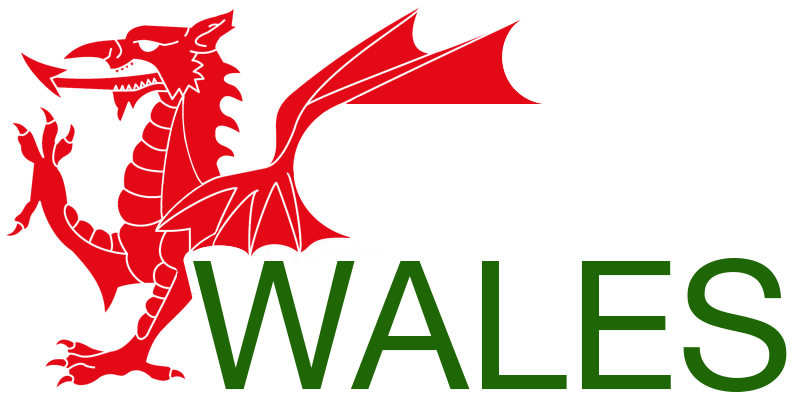 Looks like this JavaScript is minimized and obfuscated
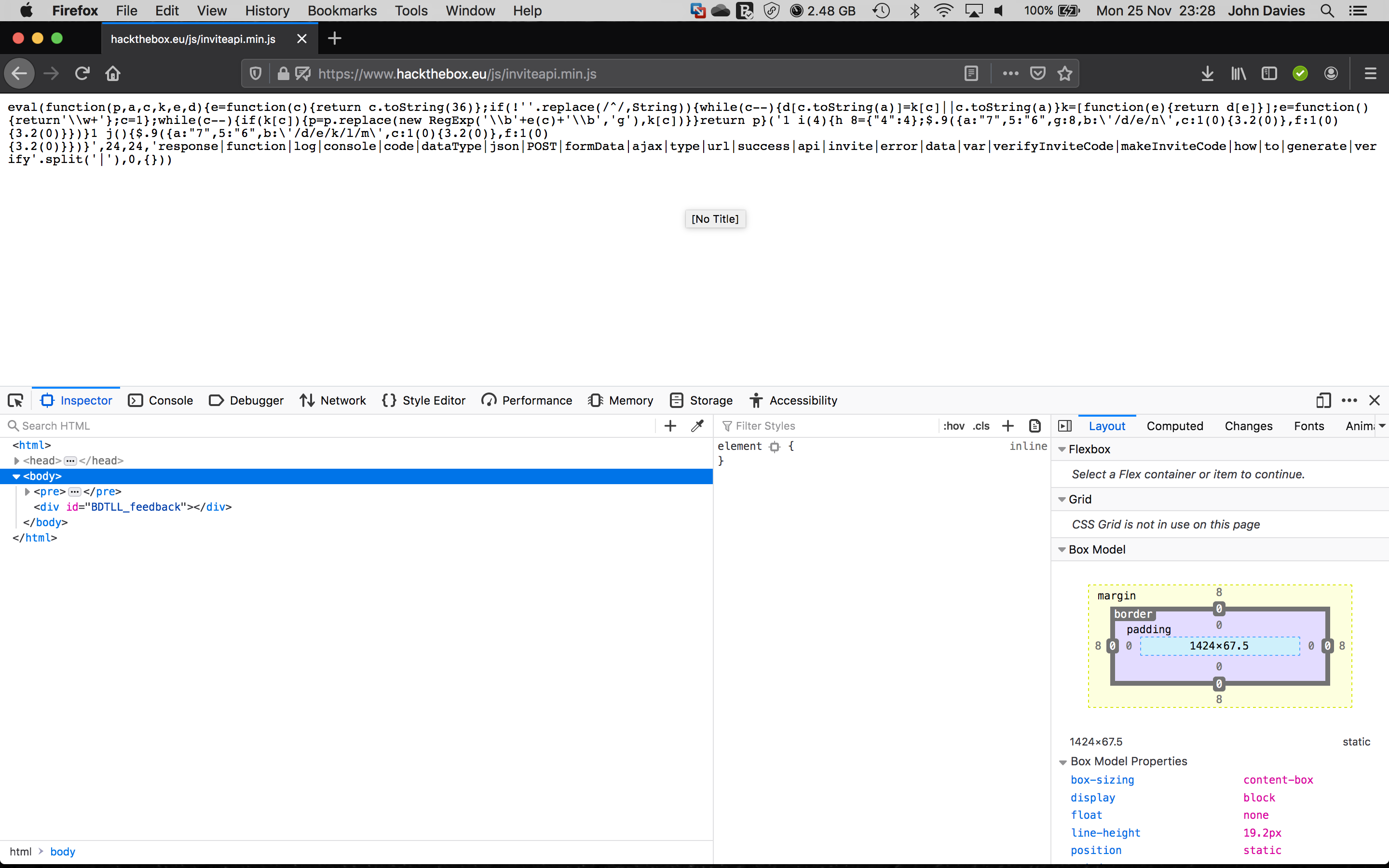 Let’s see if we can make some sense
of this code 

Copy all of this gibberish and open a new tab
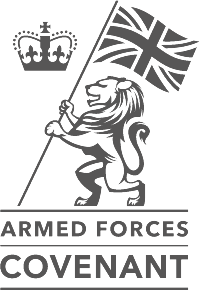 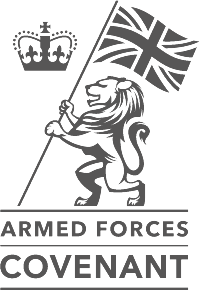 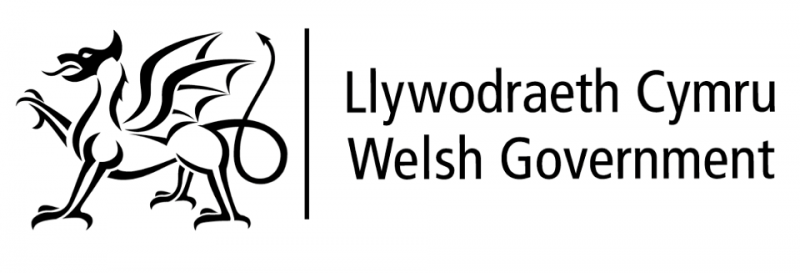 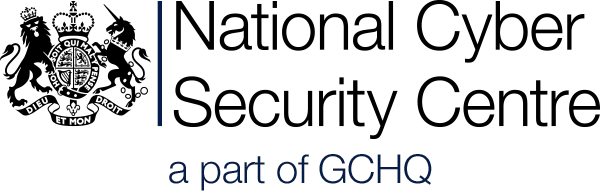 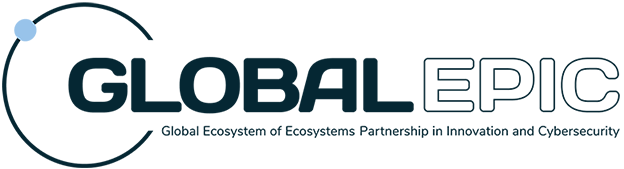 Proud Supporters of
Supported by
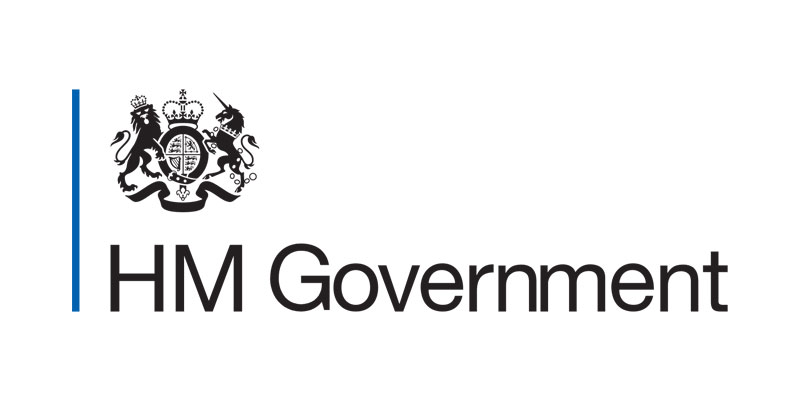 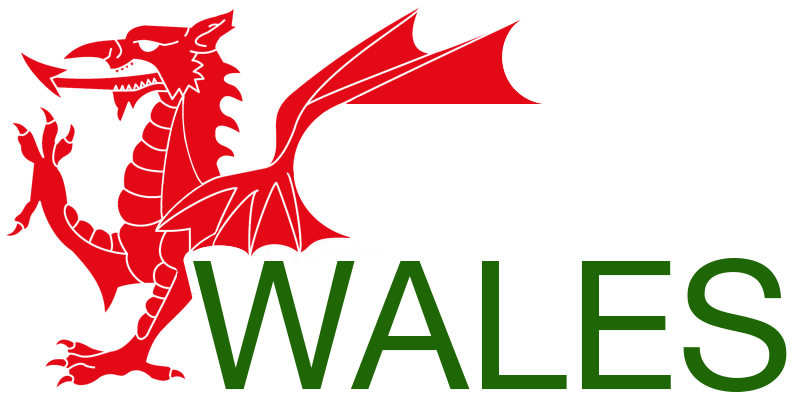 Let’s see if we can make some sense of it
Paste the gibberish (encoded script) in here
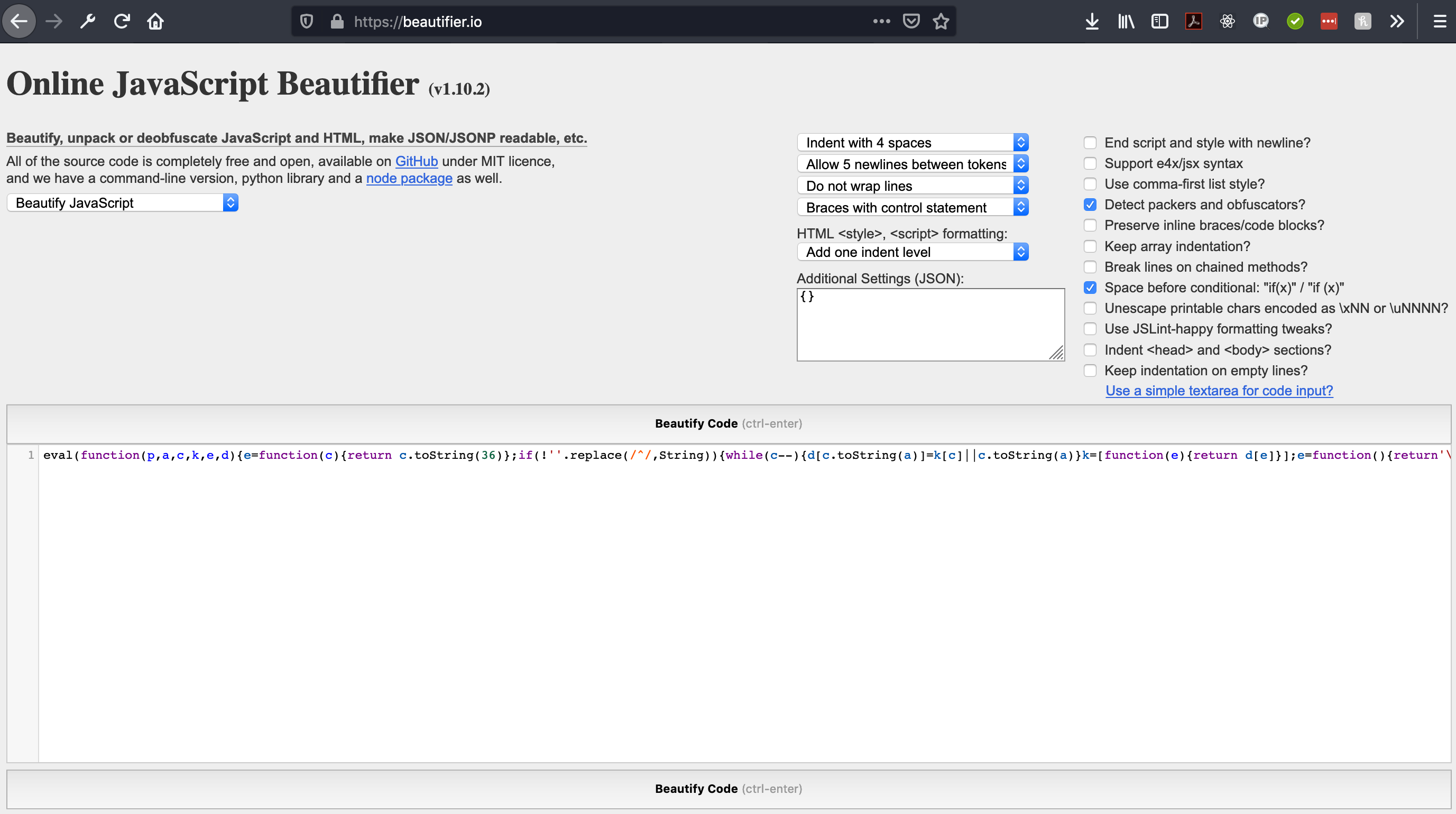 Click Beautify Code
Got to https://beautifier.io
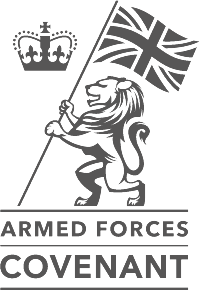 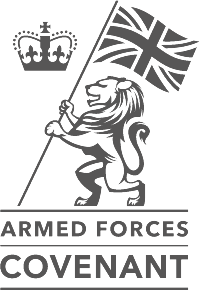 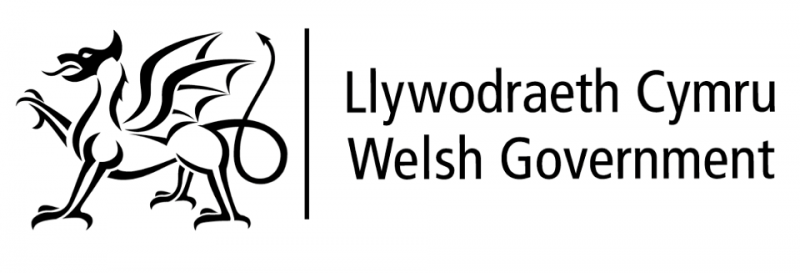 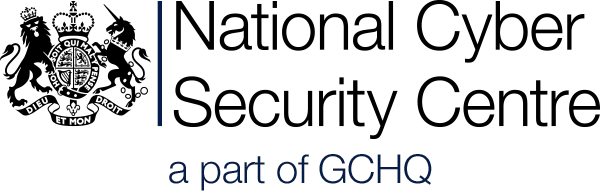 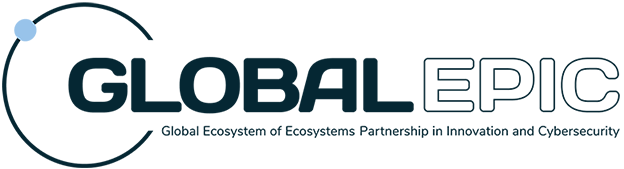 Proud Supporters of
Supported by
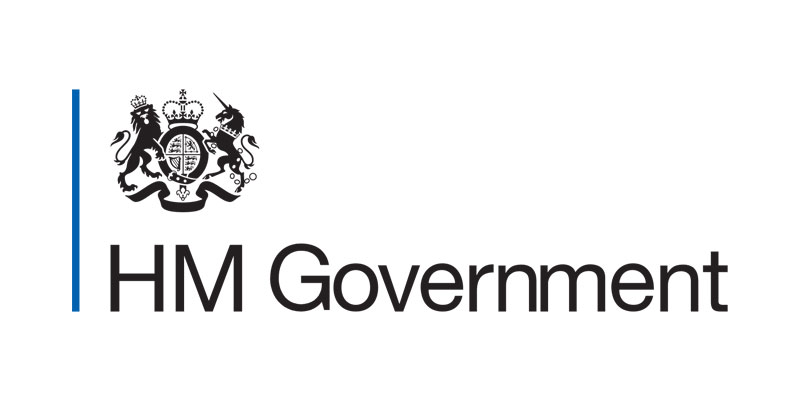 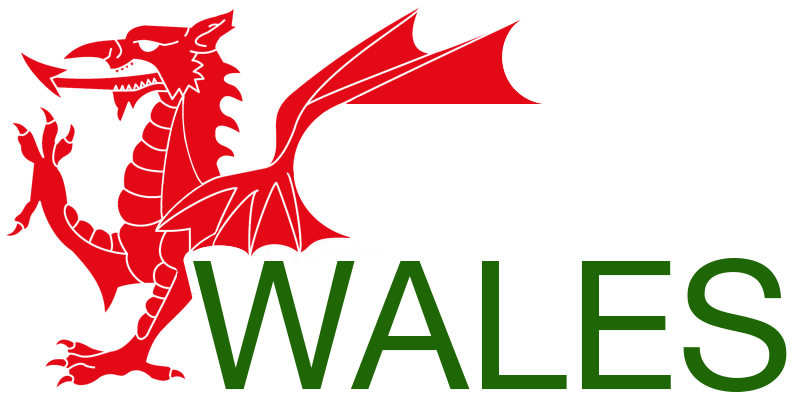 Let’s see if we can make some sense of it
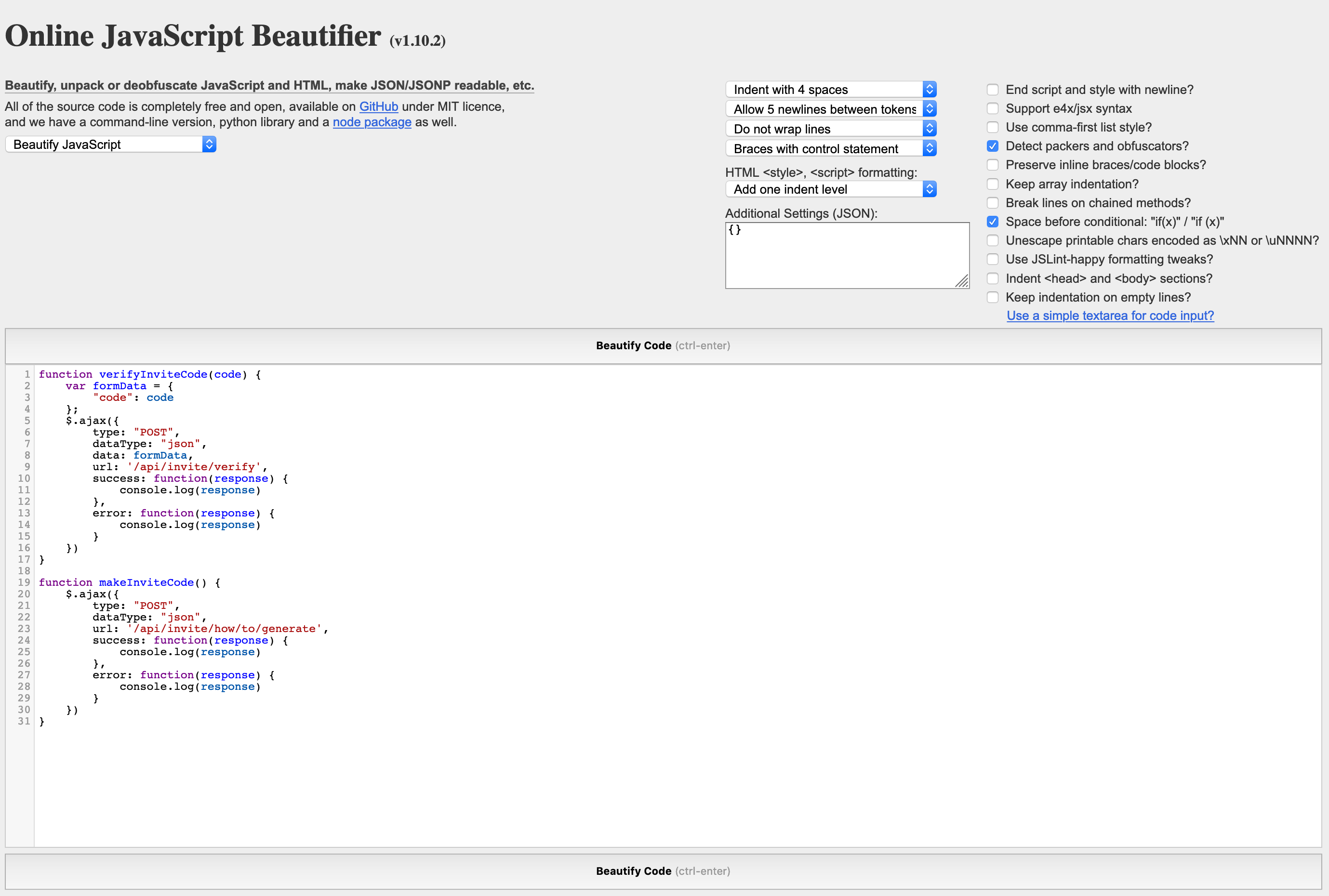 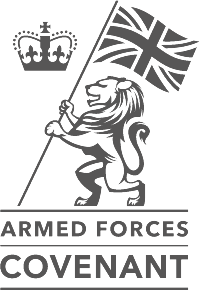 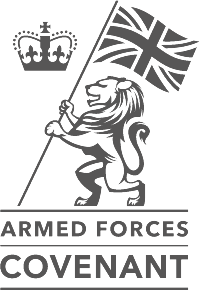 We can now see that this script contains 2 functions

verifyInviteCode(code)
makeInviteCode()

One of these functions looks pretty useful.

Let’s see what it does
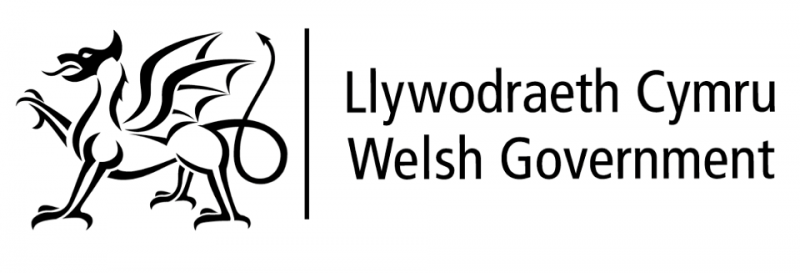 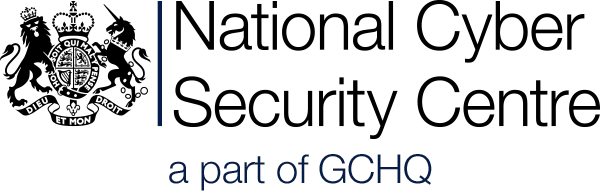 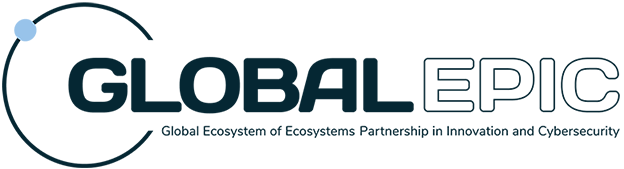 Proud Supporters of
Supported by
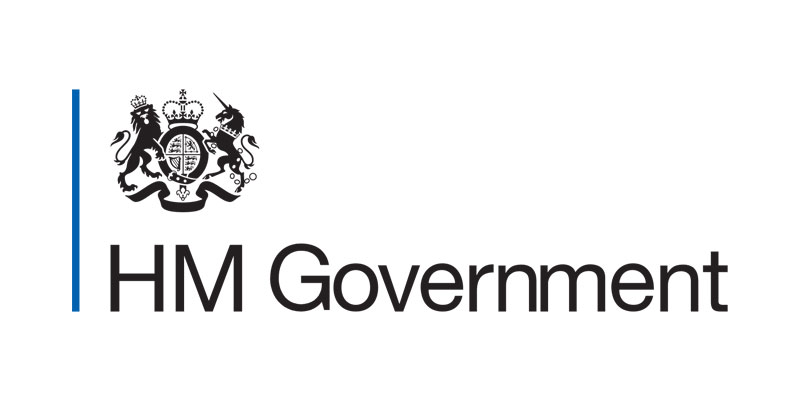 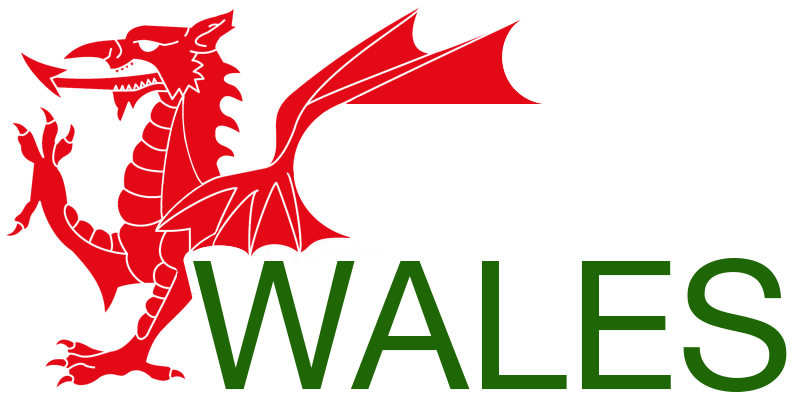 Let’s try calling that and see what happens
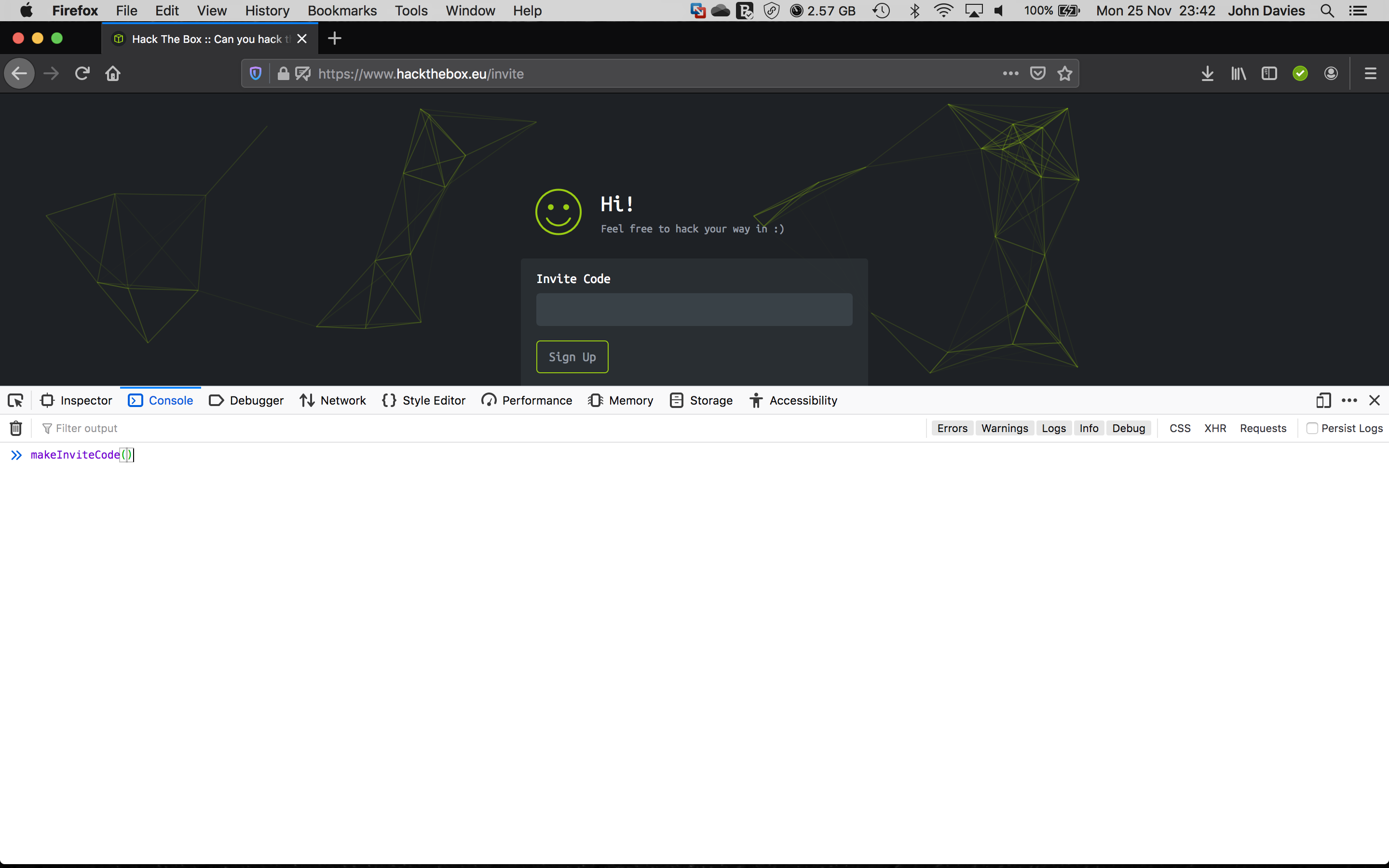 Go back to the invite code challenge
Page and open the developer tools
again (right click and select ‘inspect
Element’ or press F12)
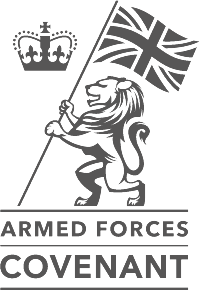 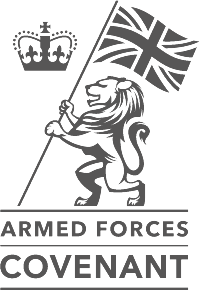 This time, select the ‘Console’ tab.

We can now call the function that we identified
directly as if the webpage was calling it by typing

makeInviteCode()

in the console and pressing ‘enter’
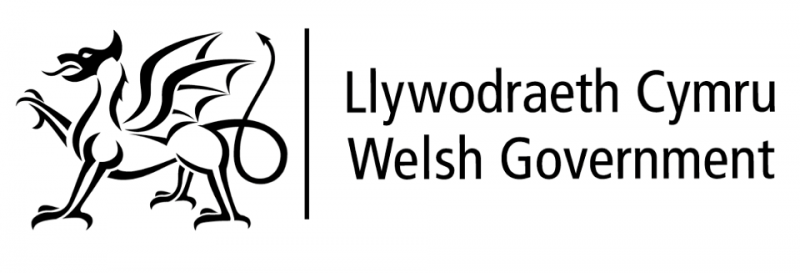 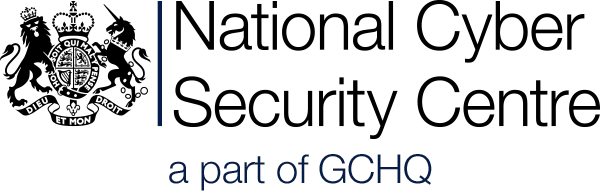 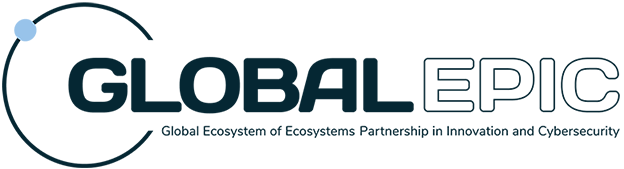 Proud Supporters of
Supported by
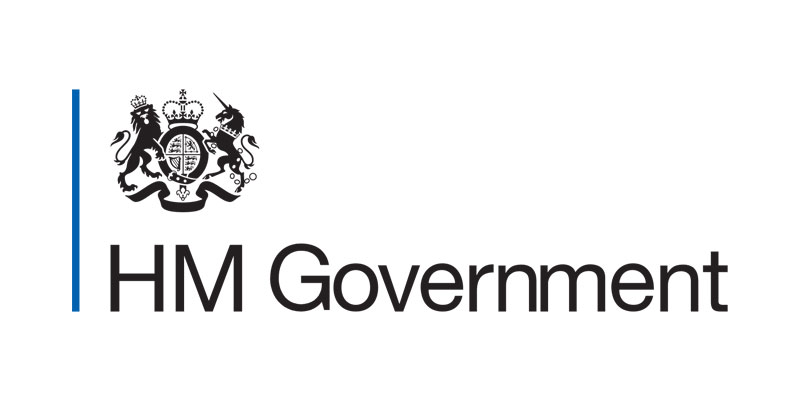 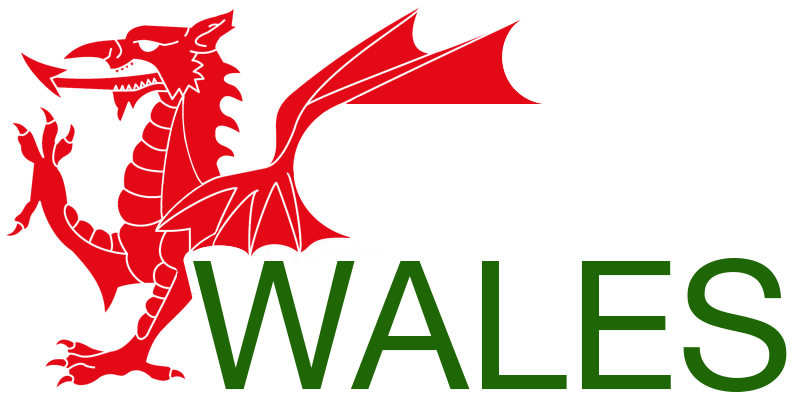 Well that’s a chatty function, what’s it saying?
They have also provided the encryption
type for us, but what is ROT13?
Sometimes you will also see ‘BASE64’
As the encryption type
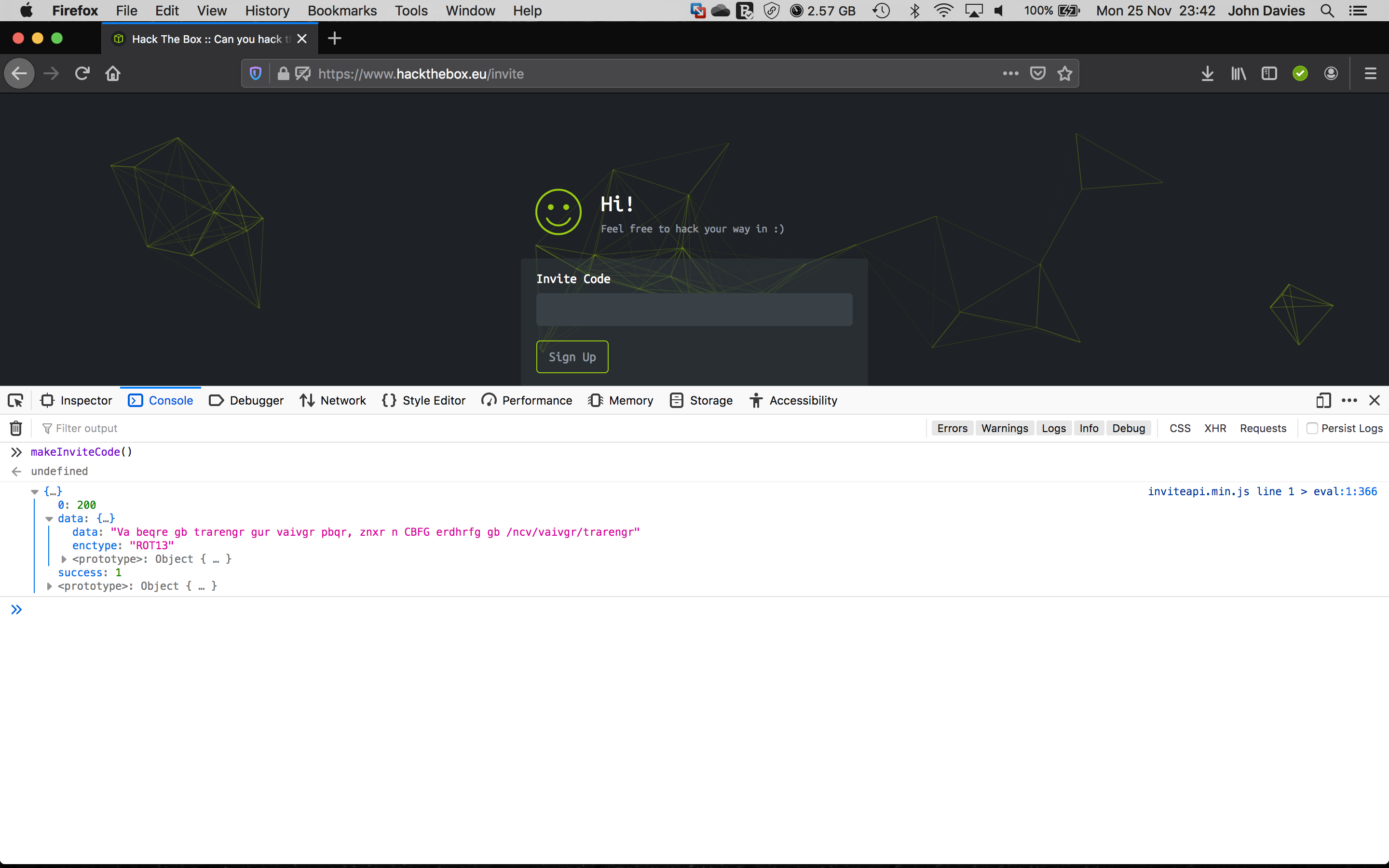 We can see the data payload
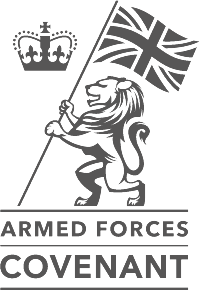 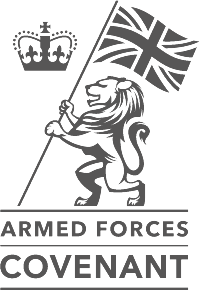 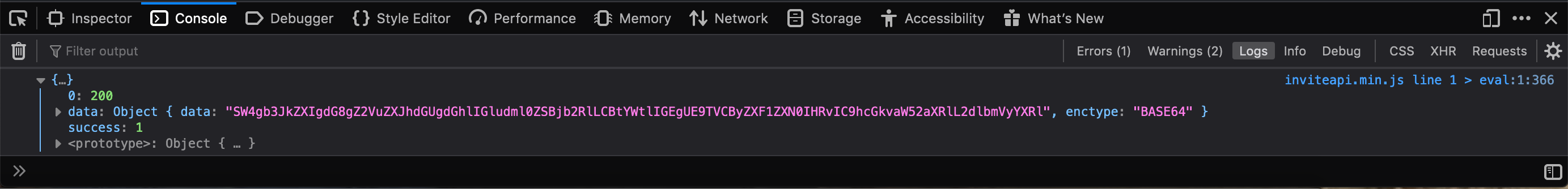 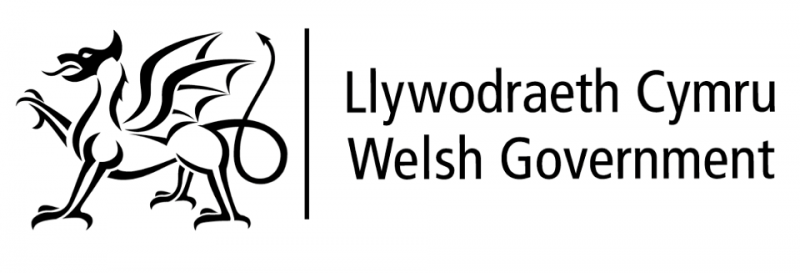 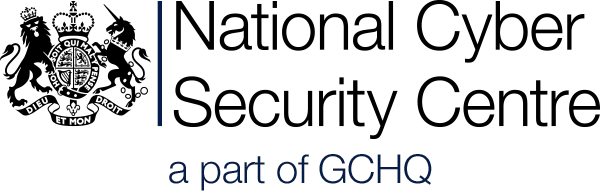 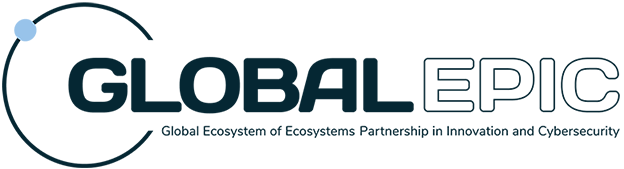 Proud Supporters of
Supported by
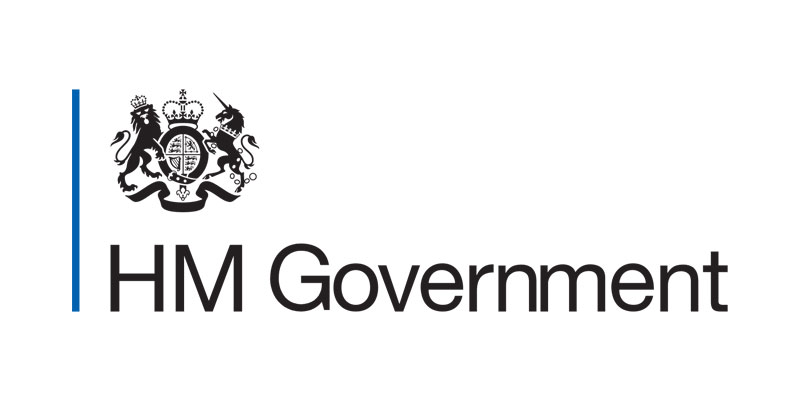 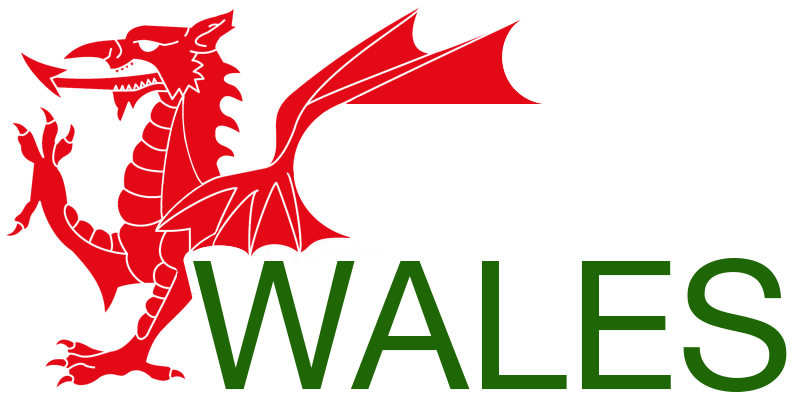 I love treason but hate a traitor – Julius Caesar
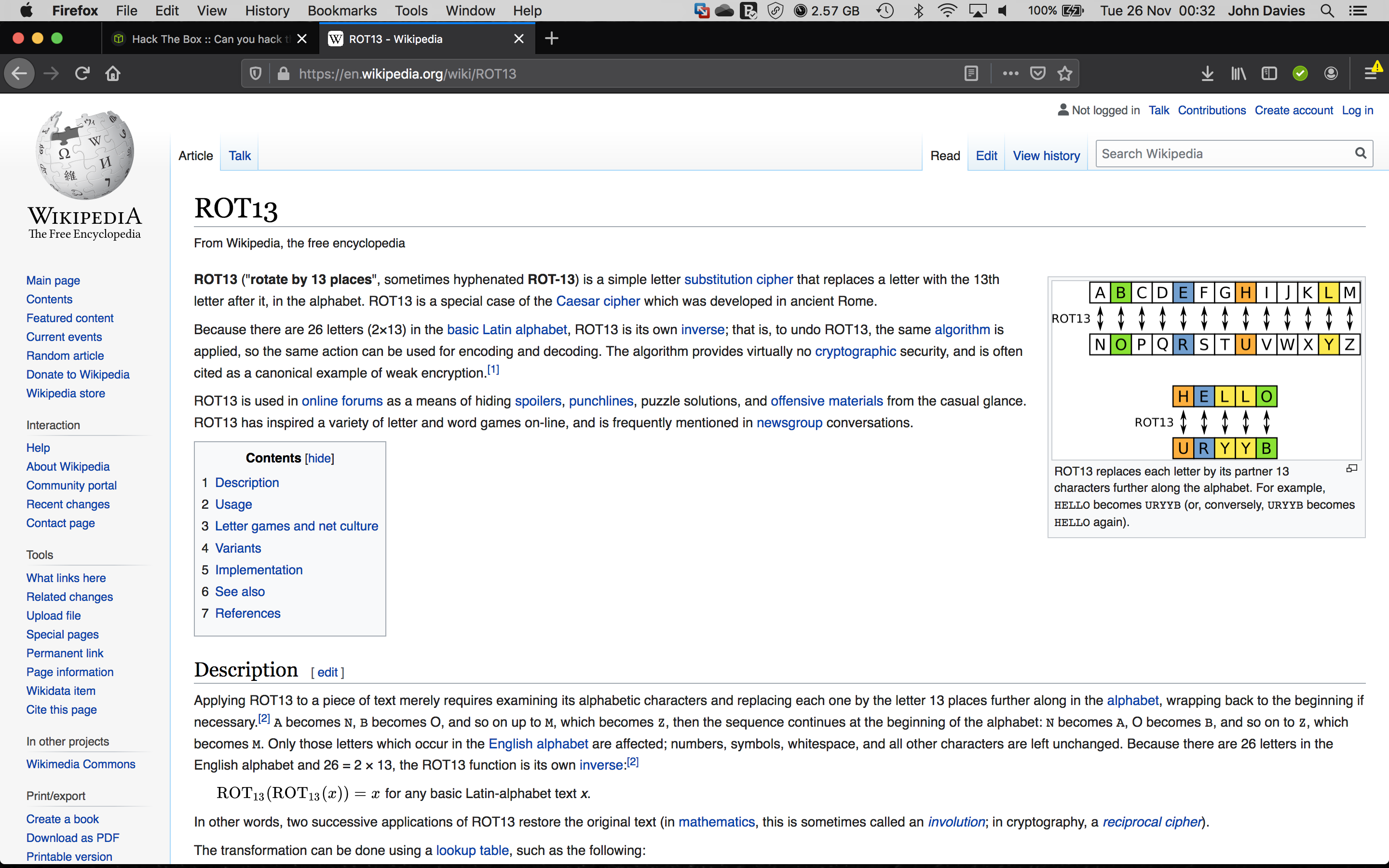 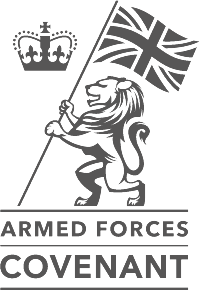 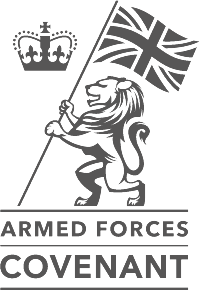 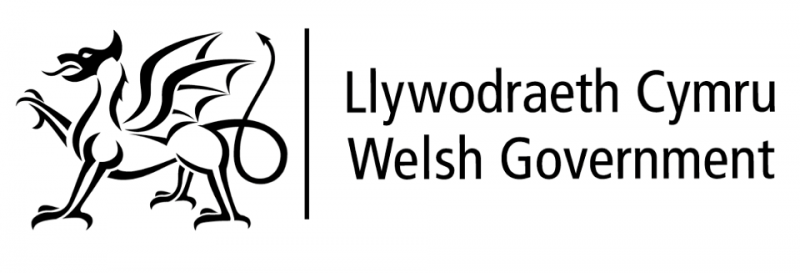 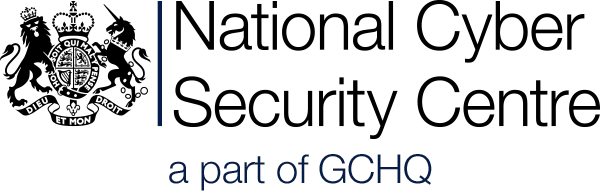 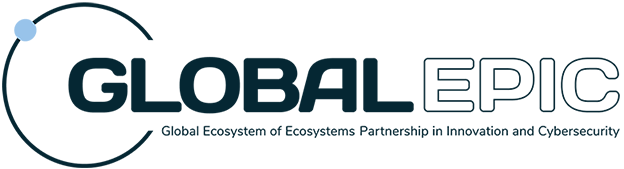 Proud Supporters of
Supported by
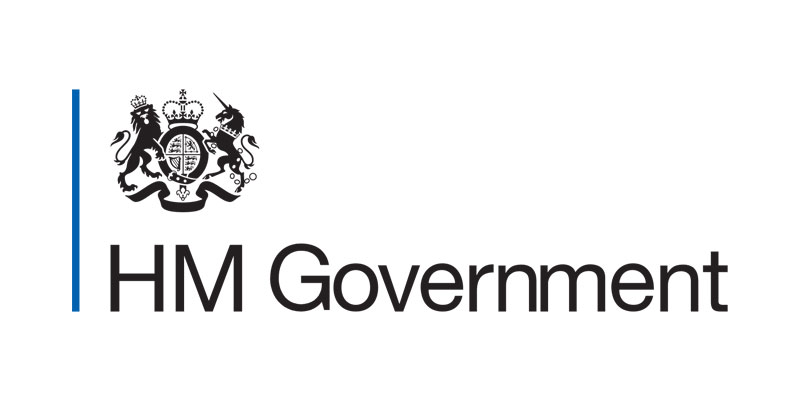 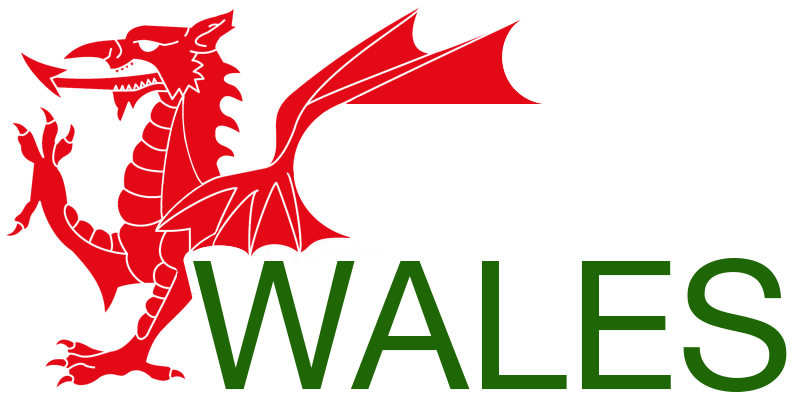 Decrypting ROT13
One answer is to build our own decryptor… Here is an example as a web page
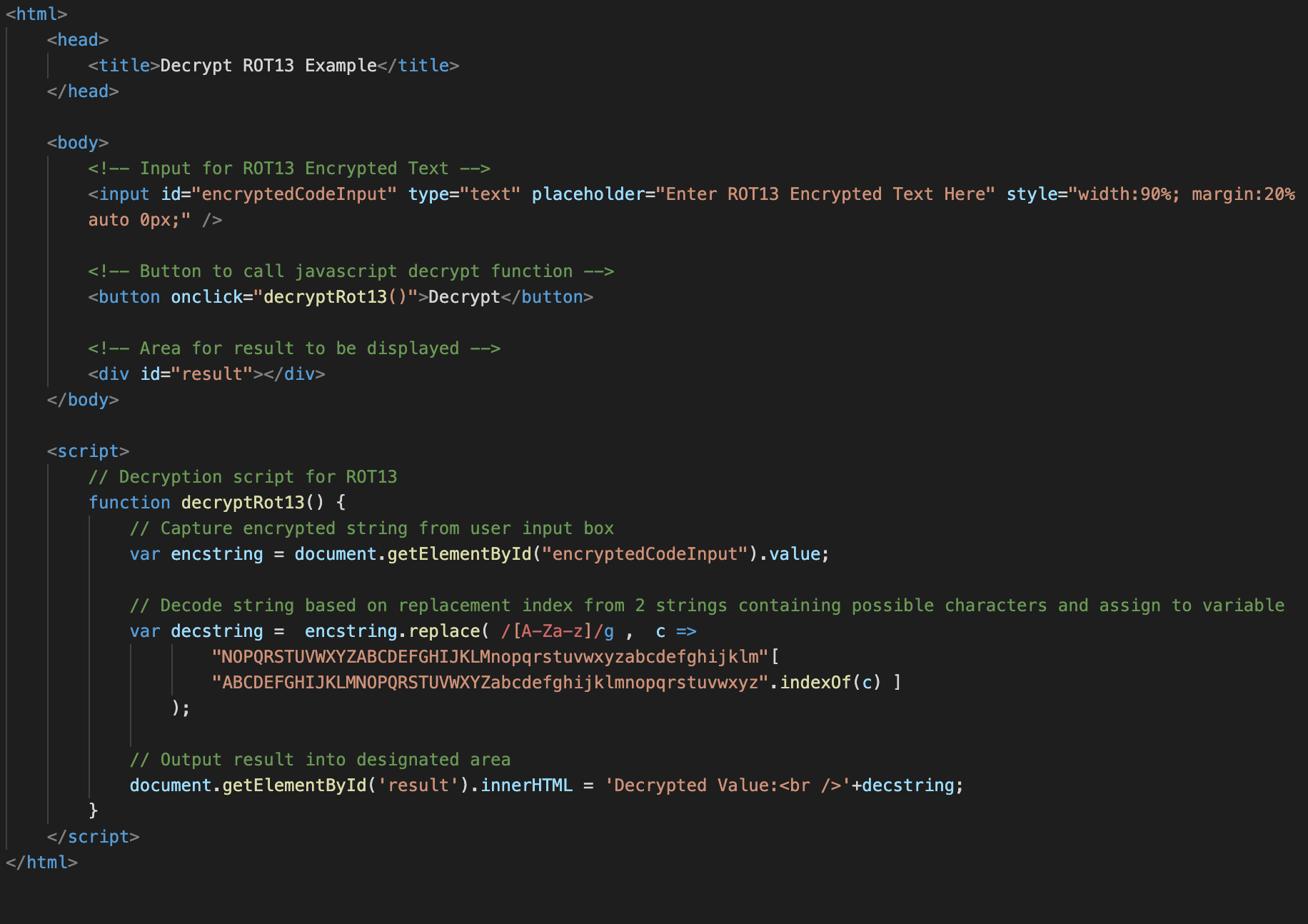 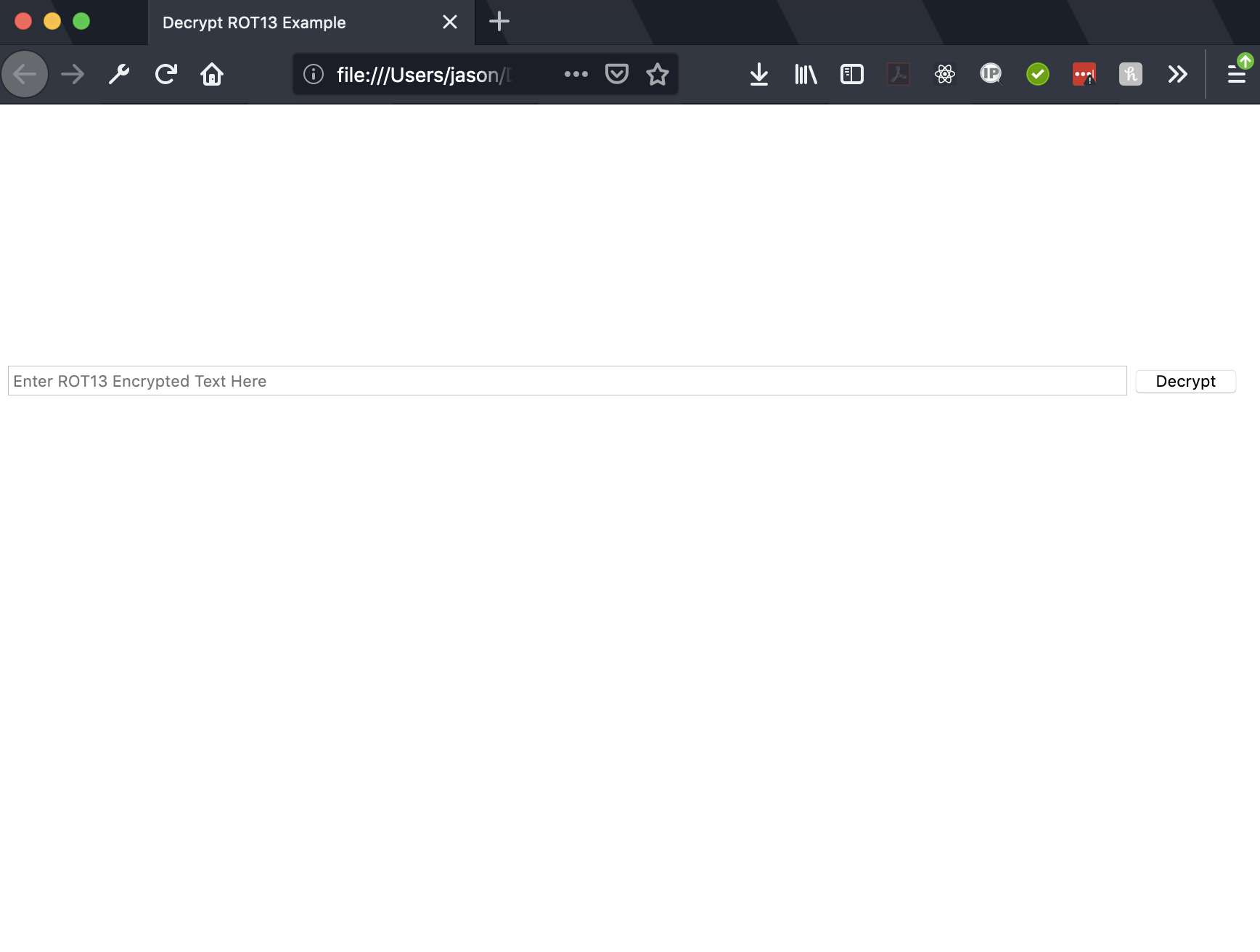 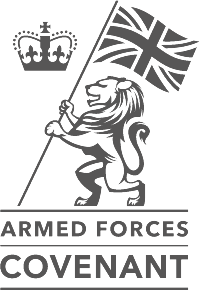 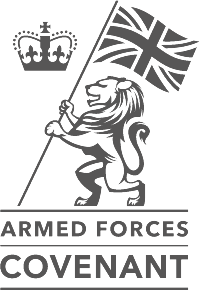 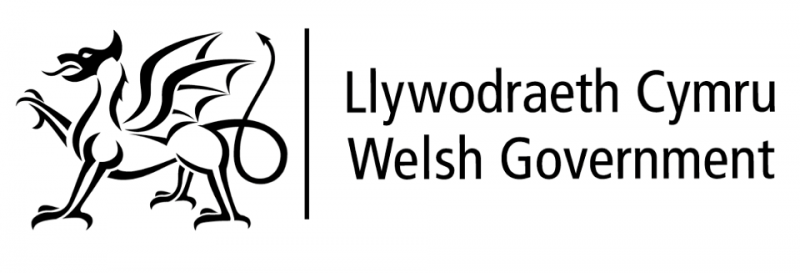 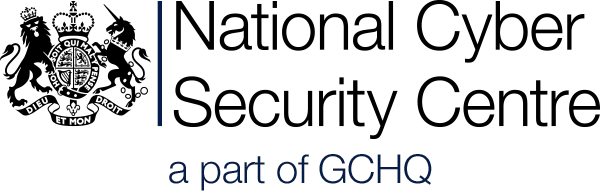 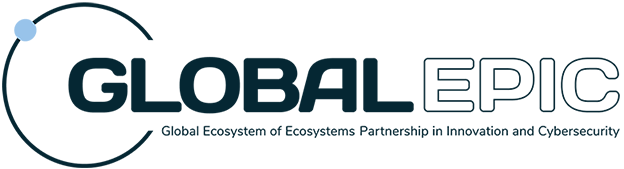 Proud Supporters of
Supported by
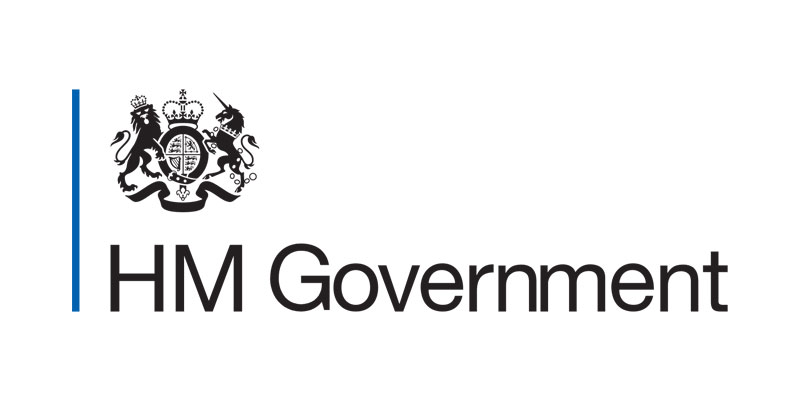 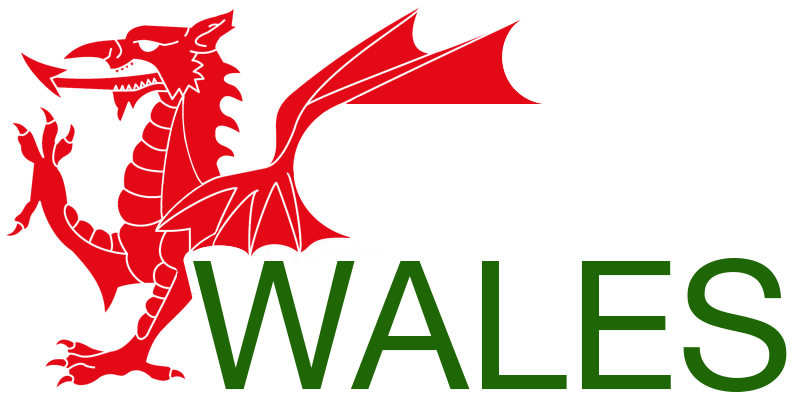 Why make it hard for ourselves?
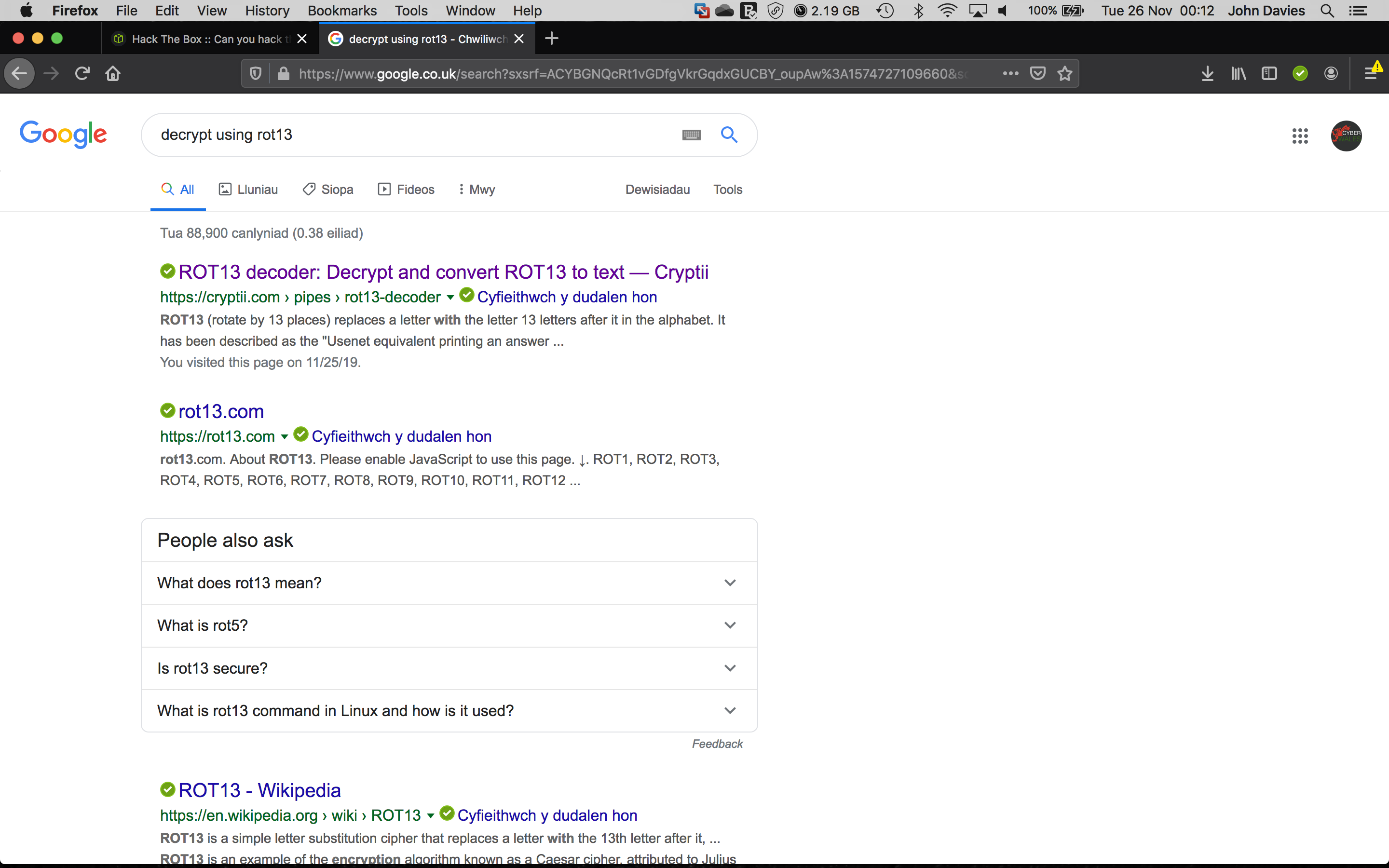 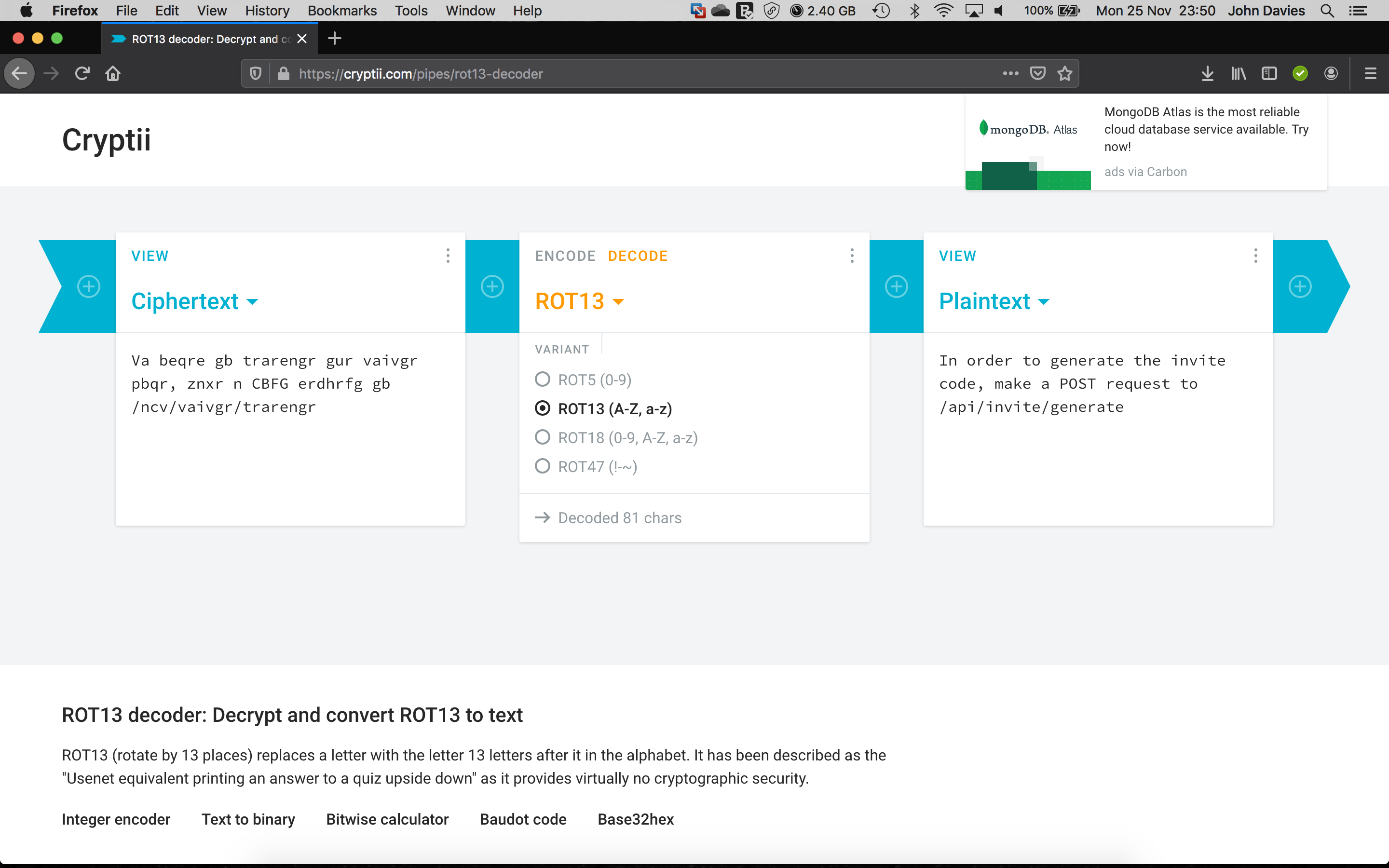 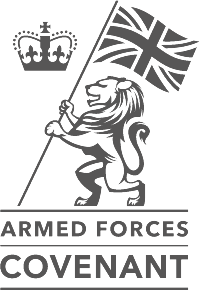 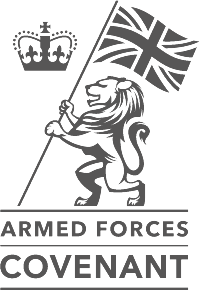 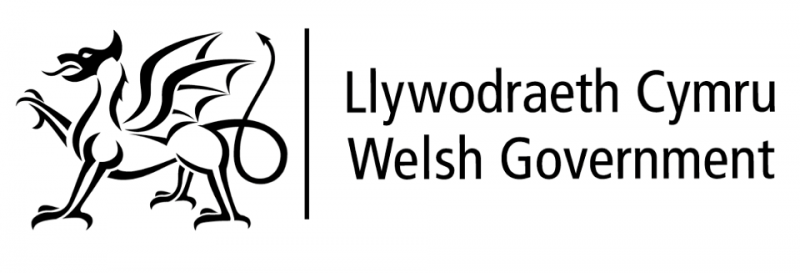 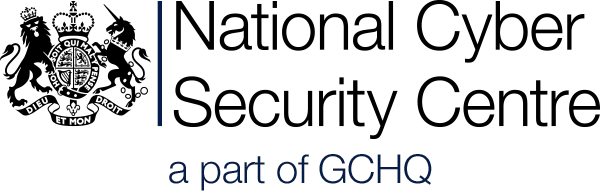 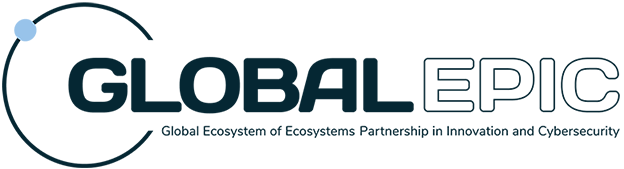 Proud Supporters of
Supported by
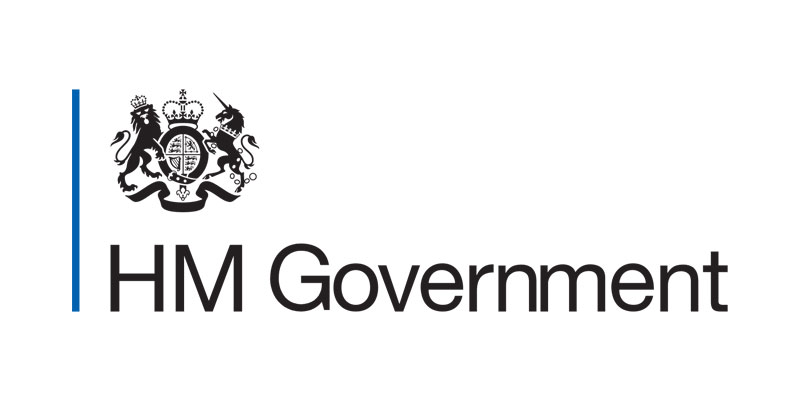 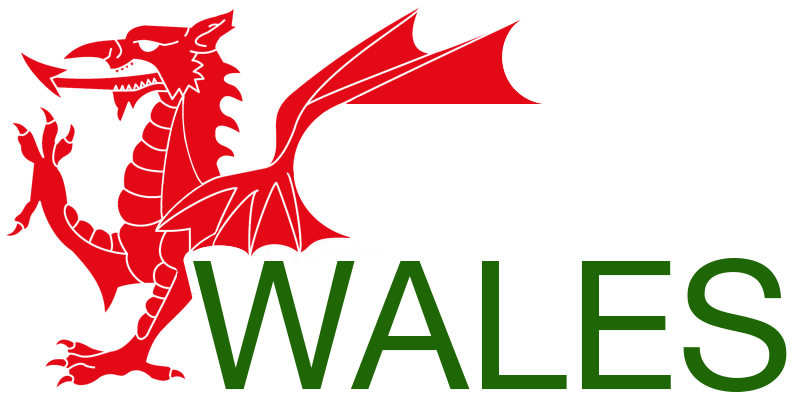 What is Base64?
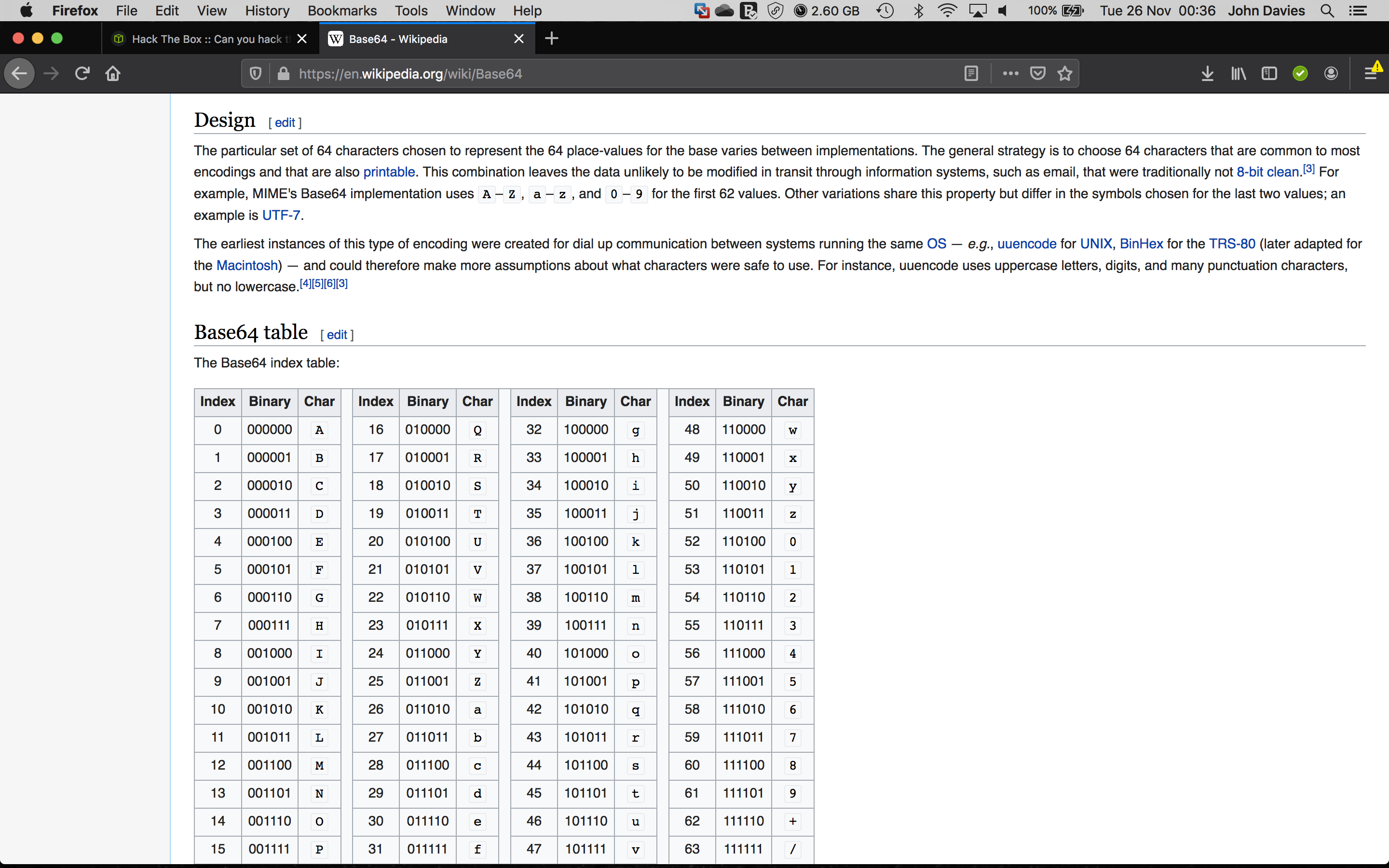 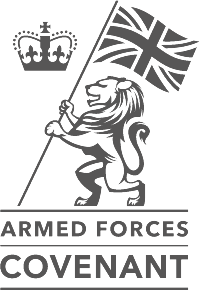 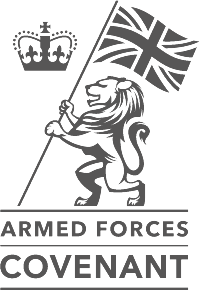 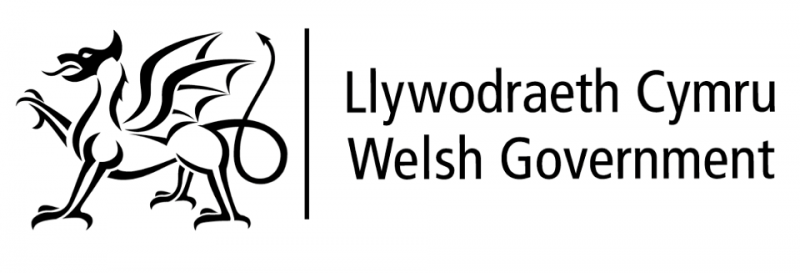 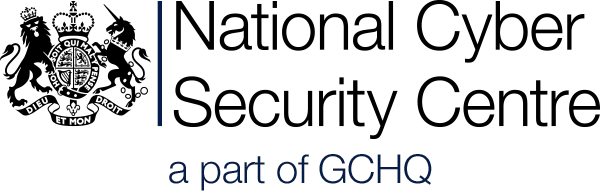 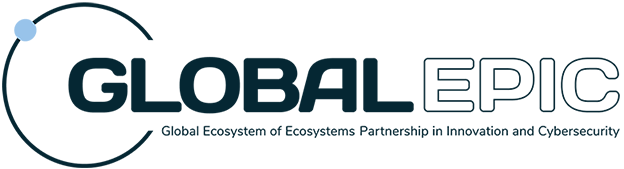 Proud Supporters of
Supported by
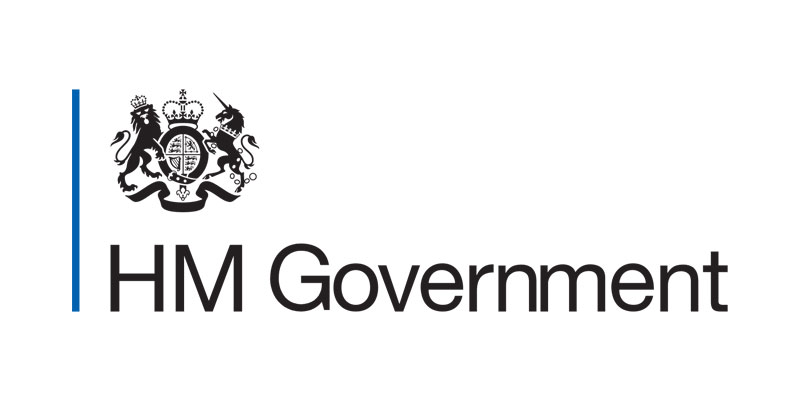 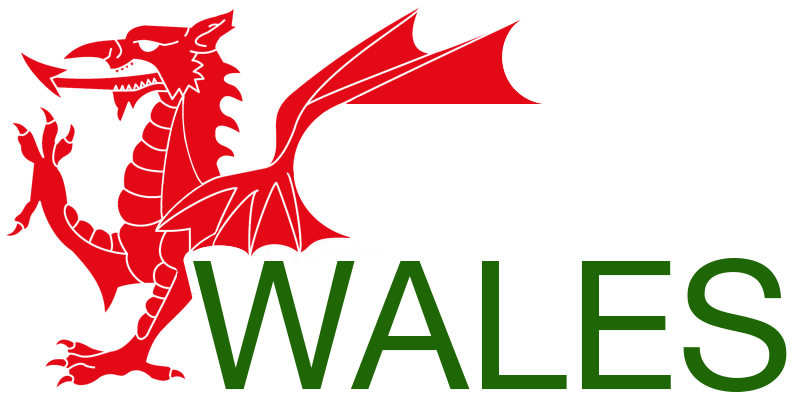 Still no need to reinvent the wheel
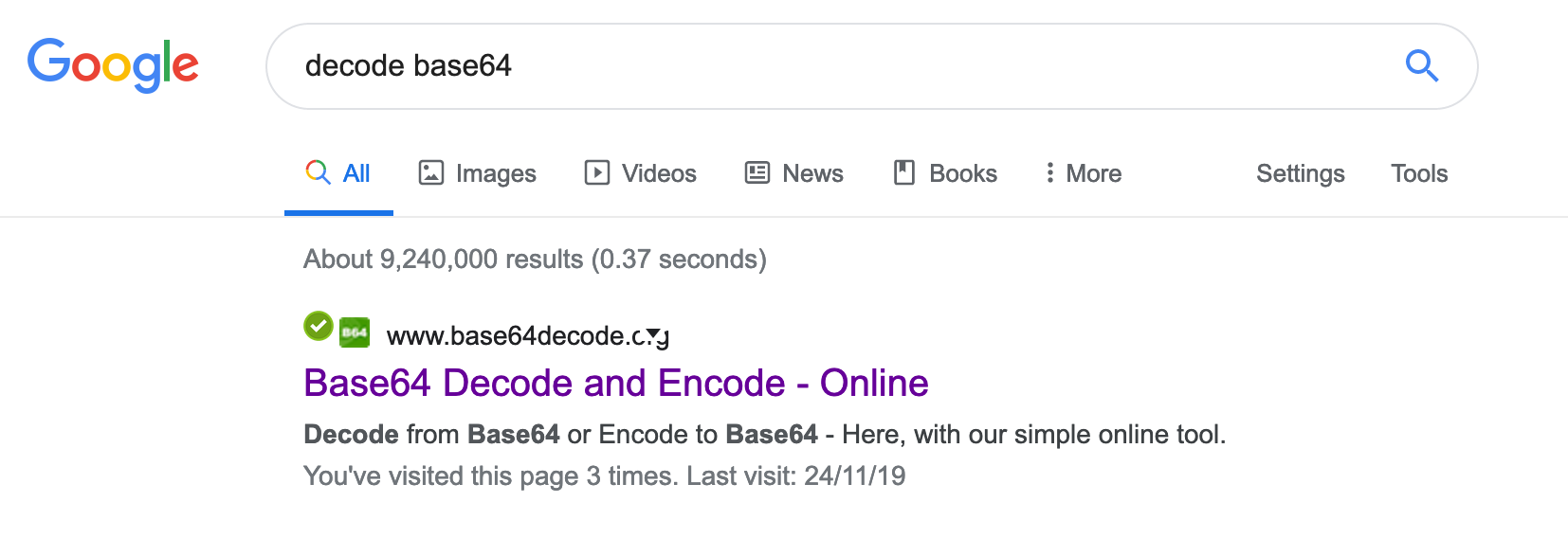 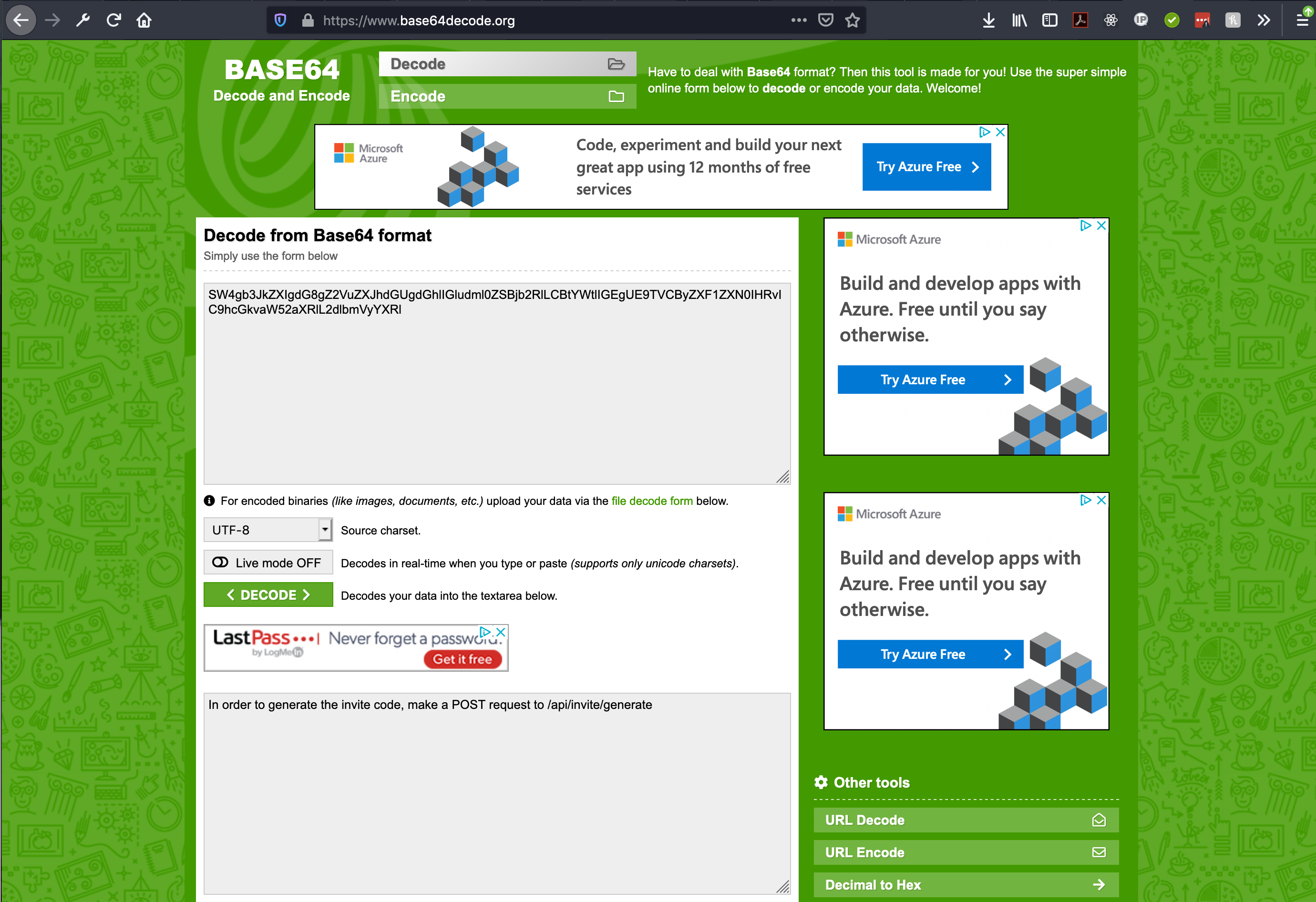 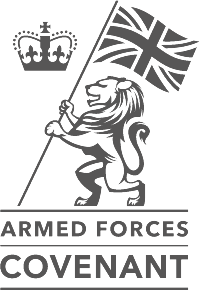 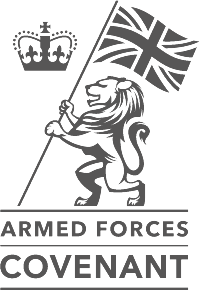 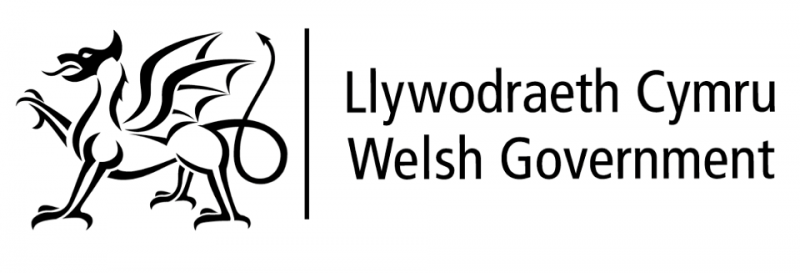 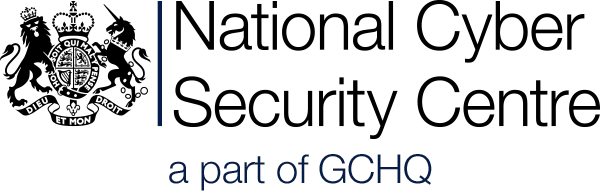 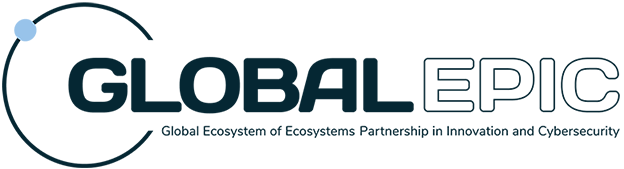 Proud Supporters of
Supported by
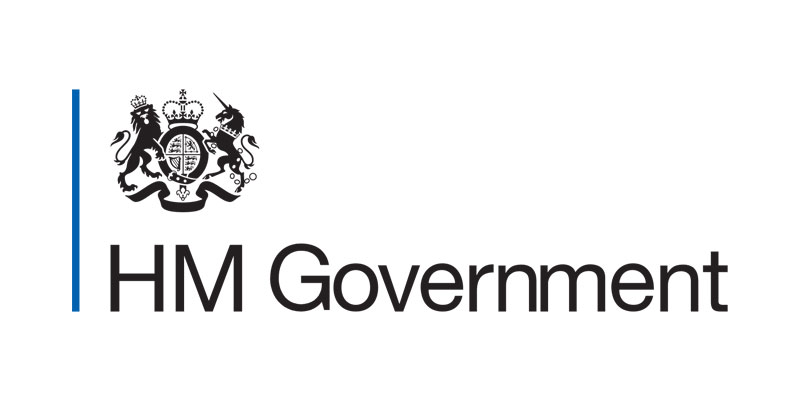 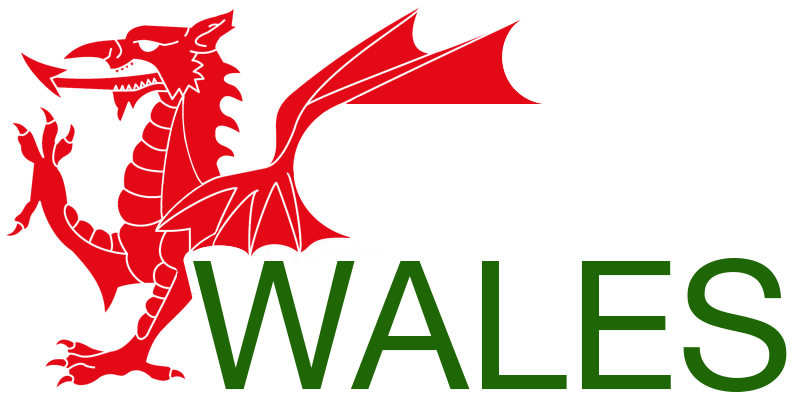 Making a POST request
Do it in the command line if you have tools installed
curl -X POST https://www.hackthebox.eu/api/invite/generate
Write a custom script in your choice of language
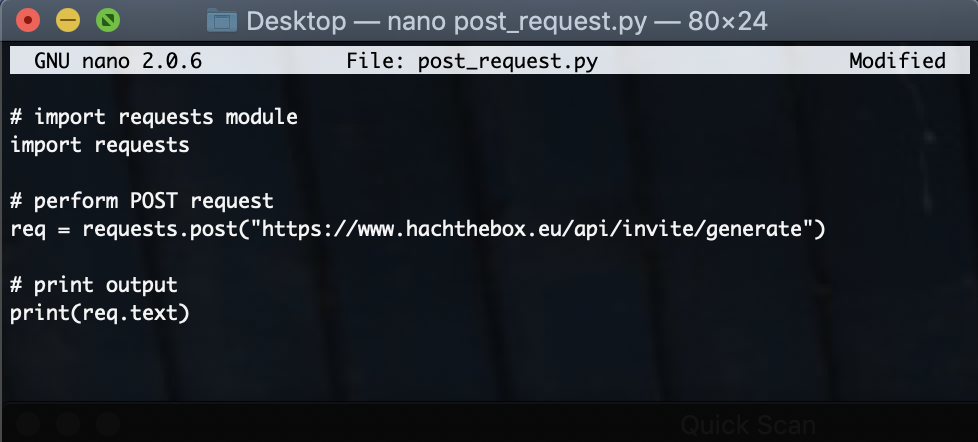 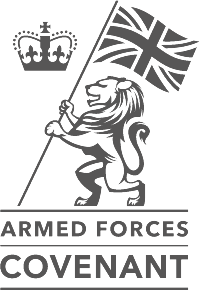 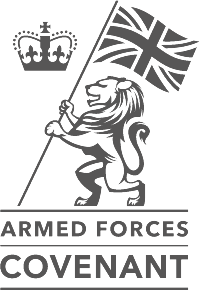 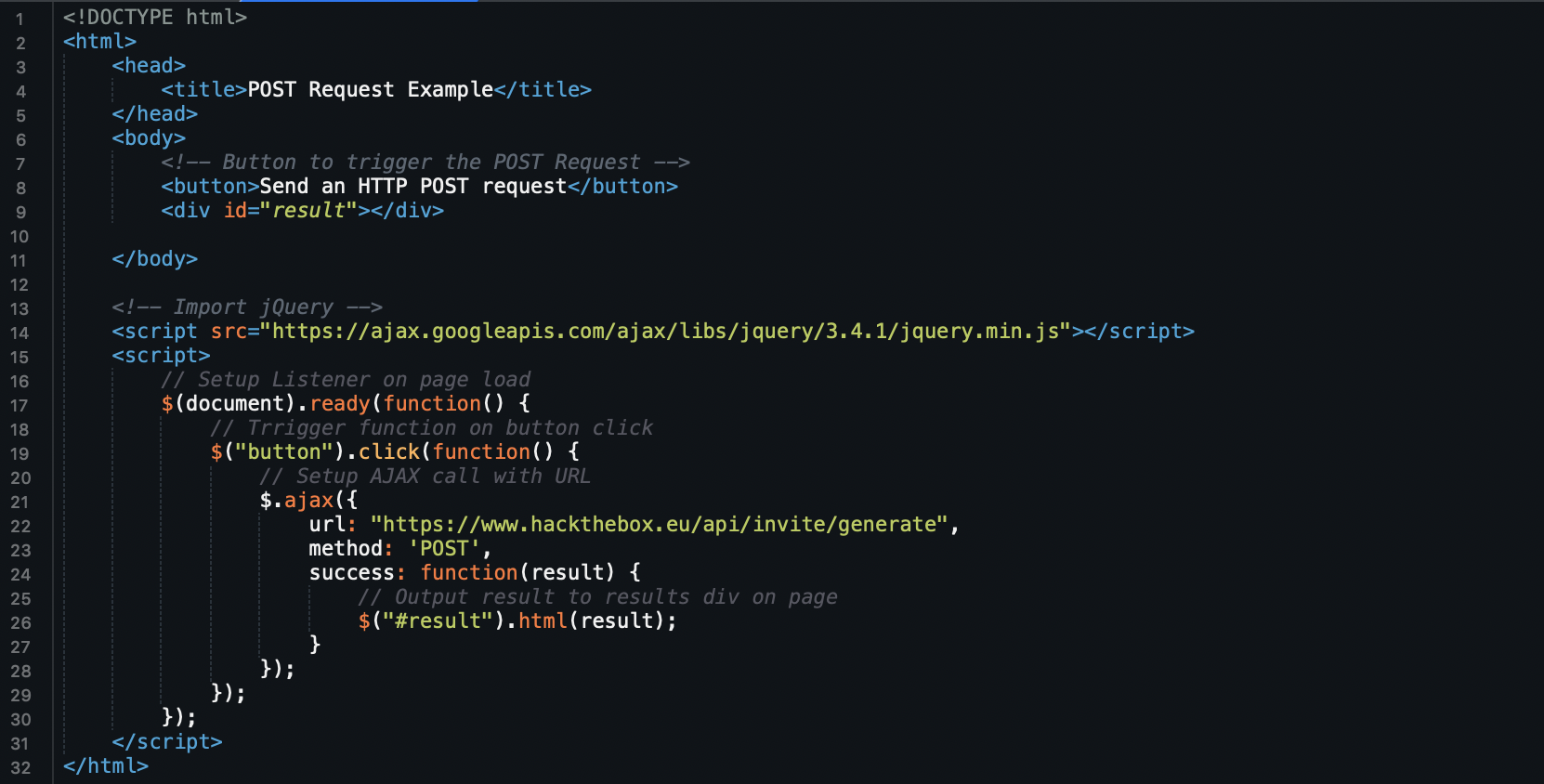 There are also browser plugins available
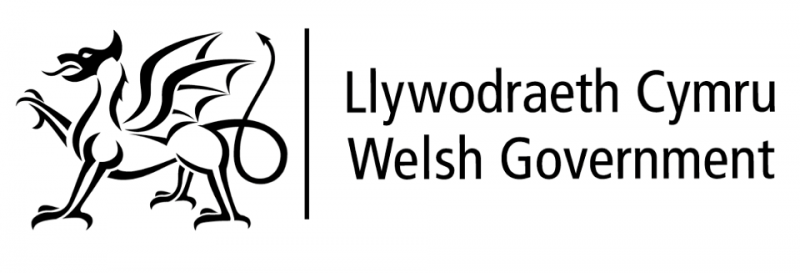 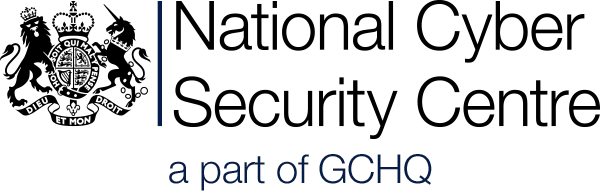 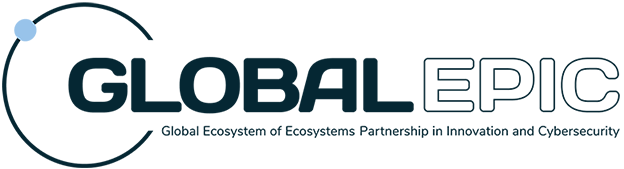 Proud Supporters of
Supported by
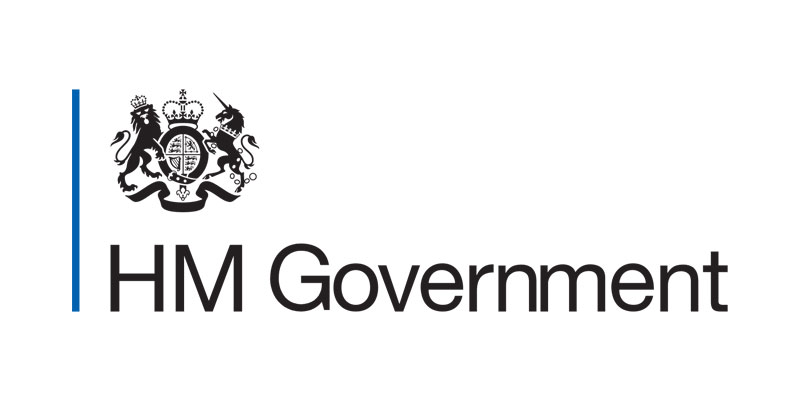 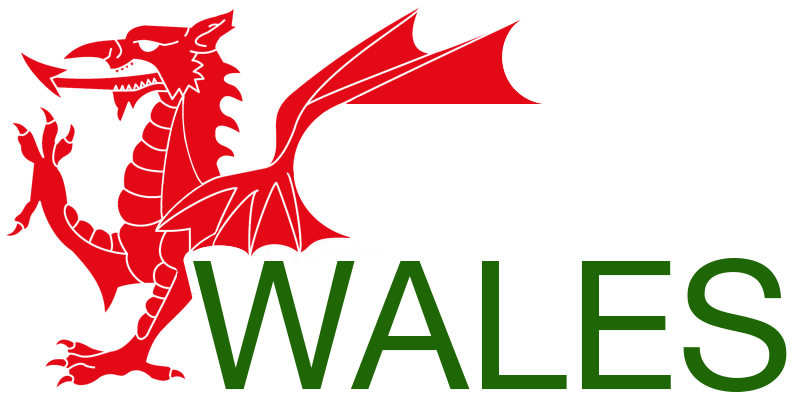 There is an easy way here too
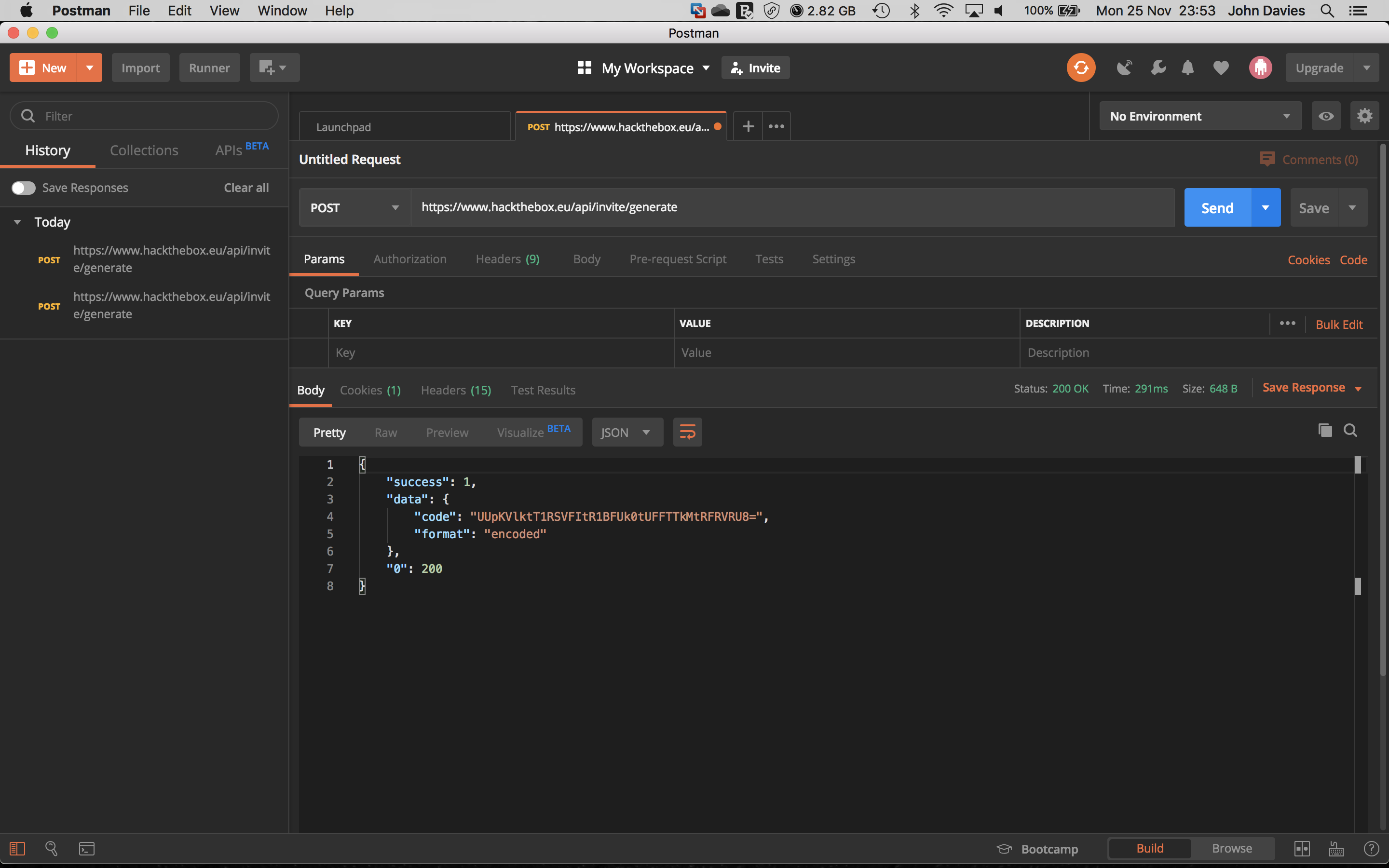 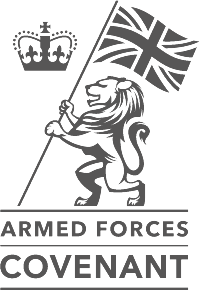 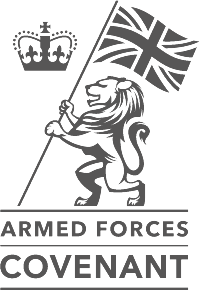 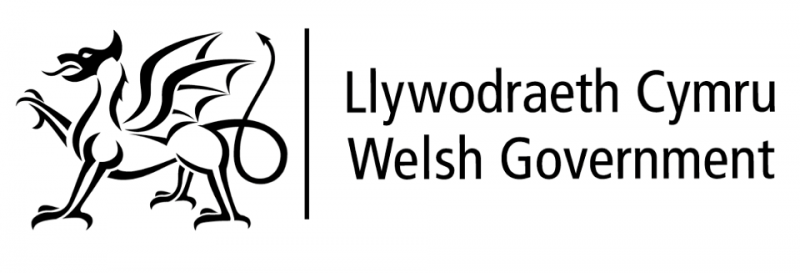 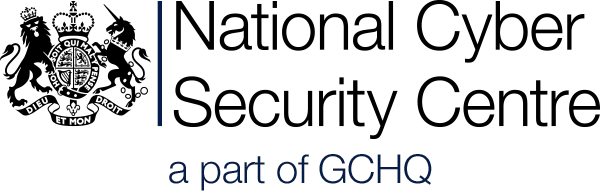 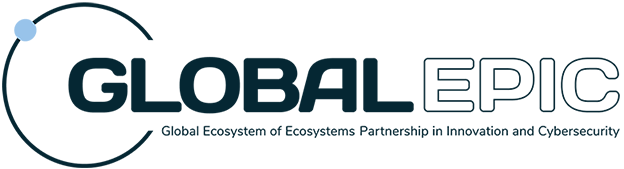 Proud Supporters of
Supported by
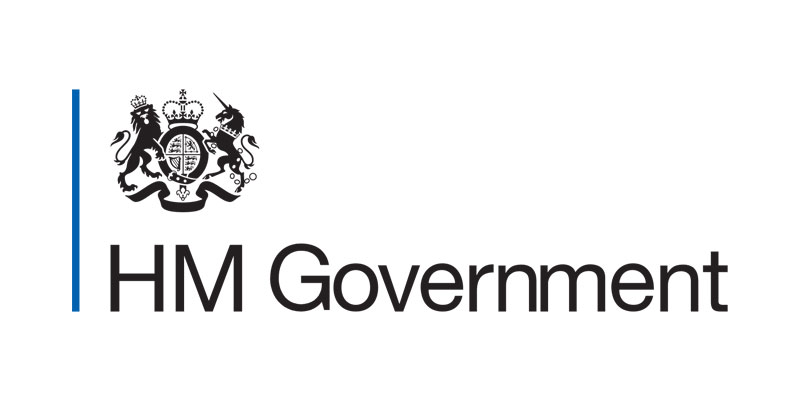 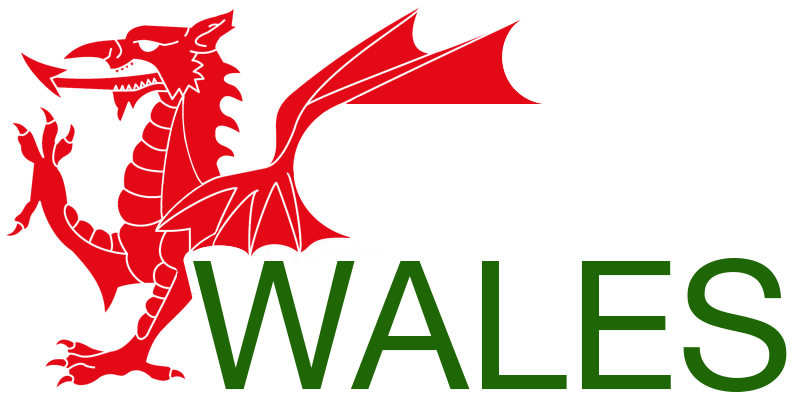 Still no need to reinvent the wheel
Enter encrypted 
code here and 
press ‘Decode’
Copy your invite 
code and return 
to hack the box
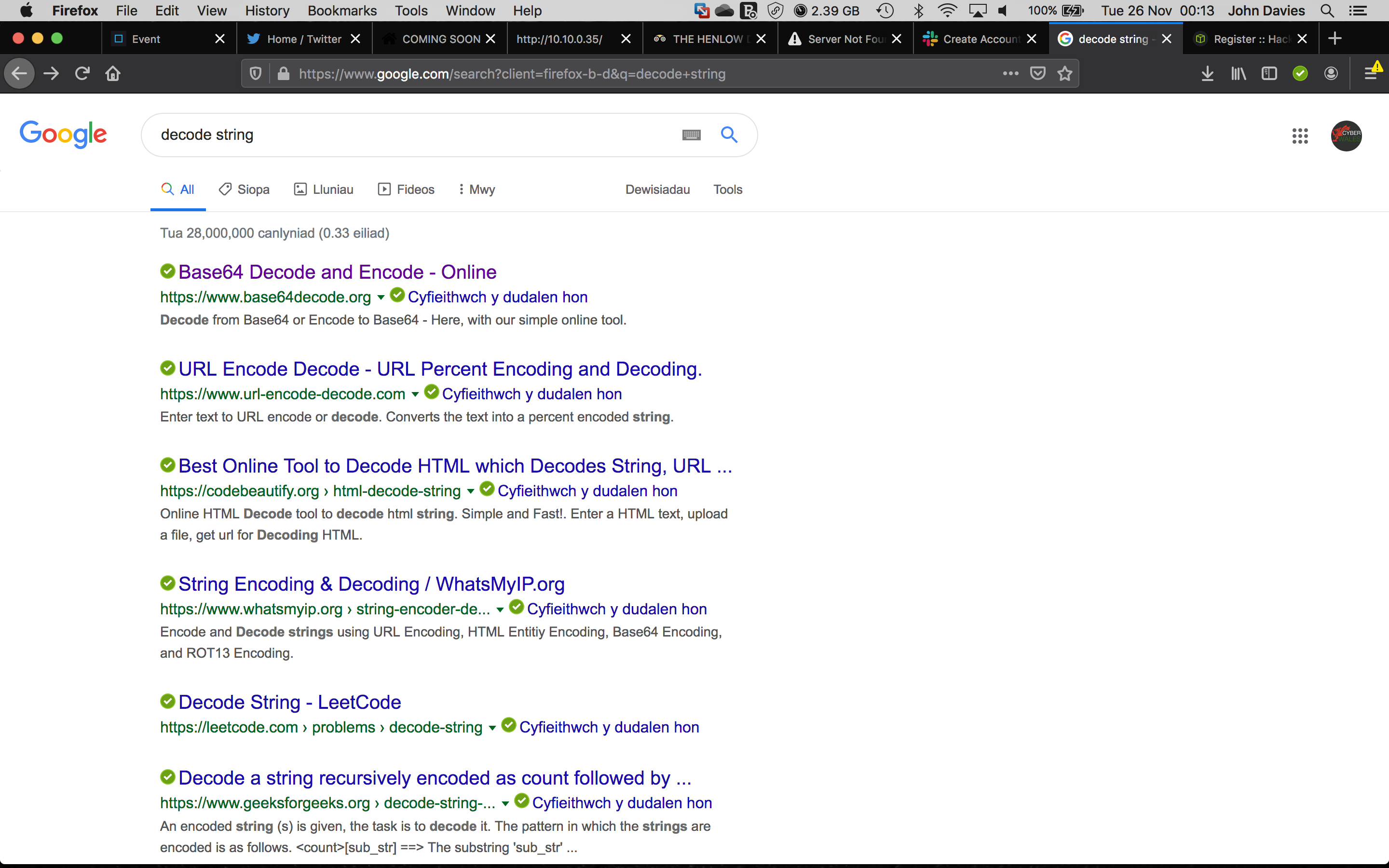 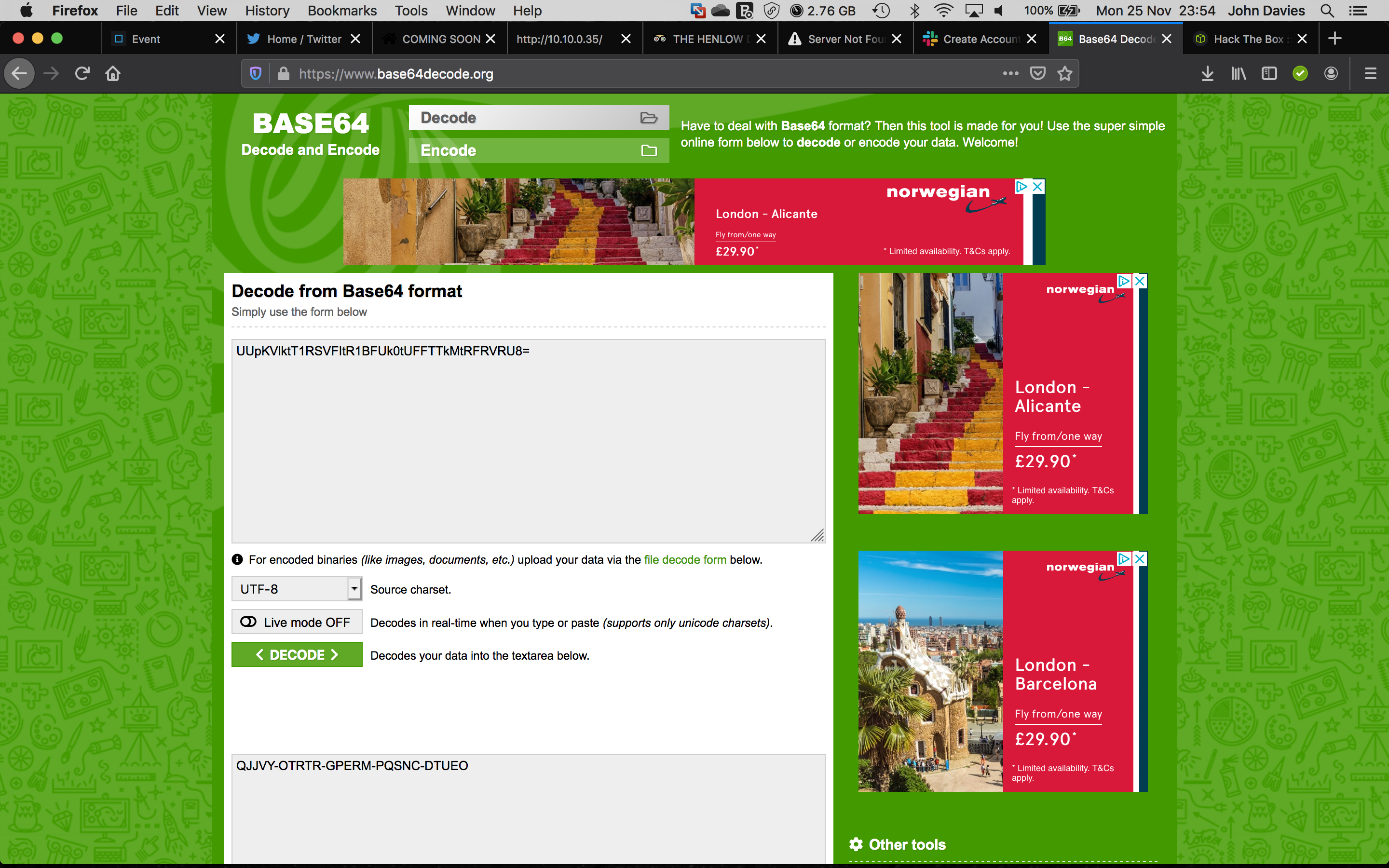 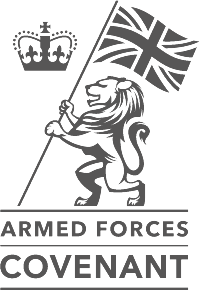 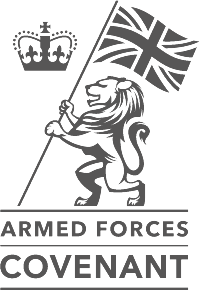 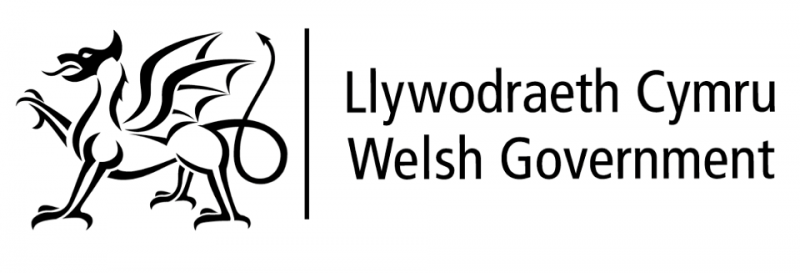 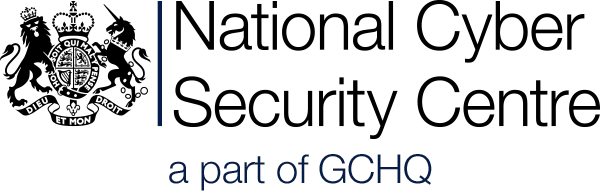 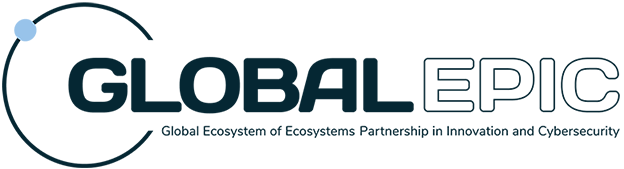 Proud Supporters of
Supported by
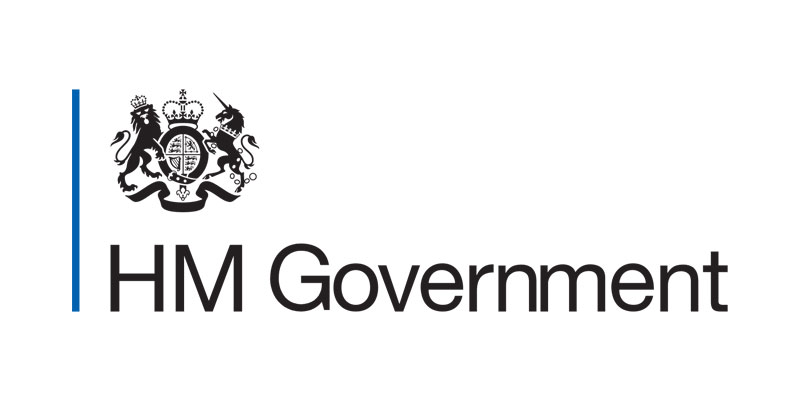 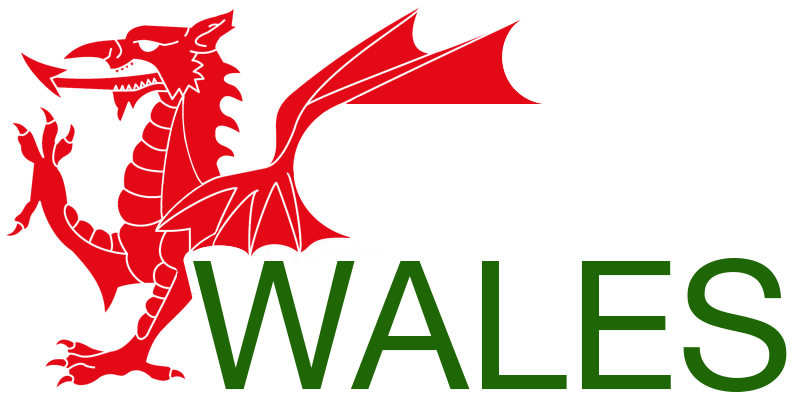 Finally… Let’s join the party!
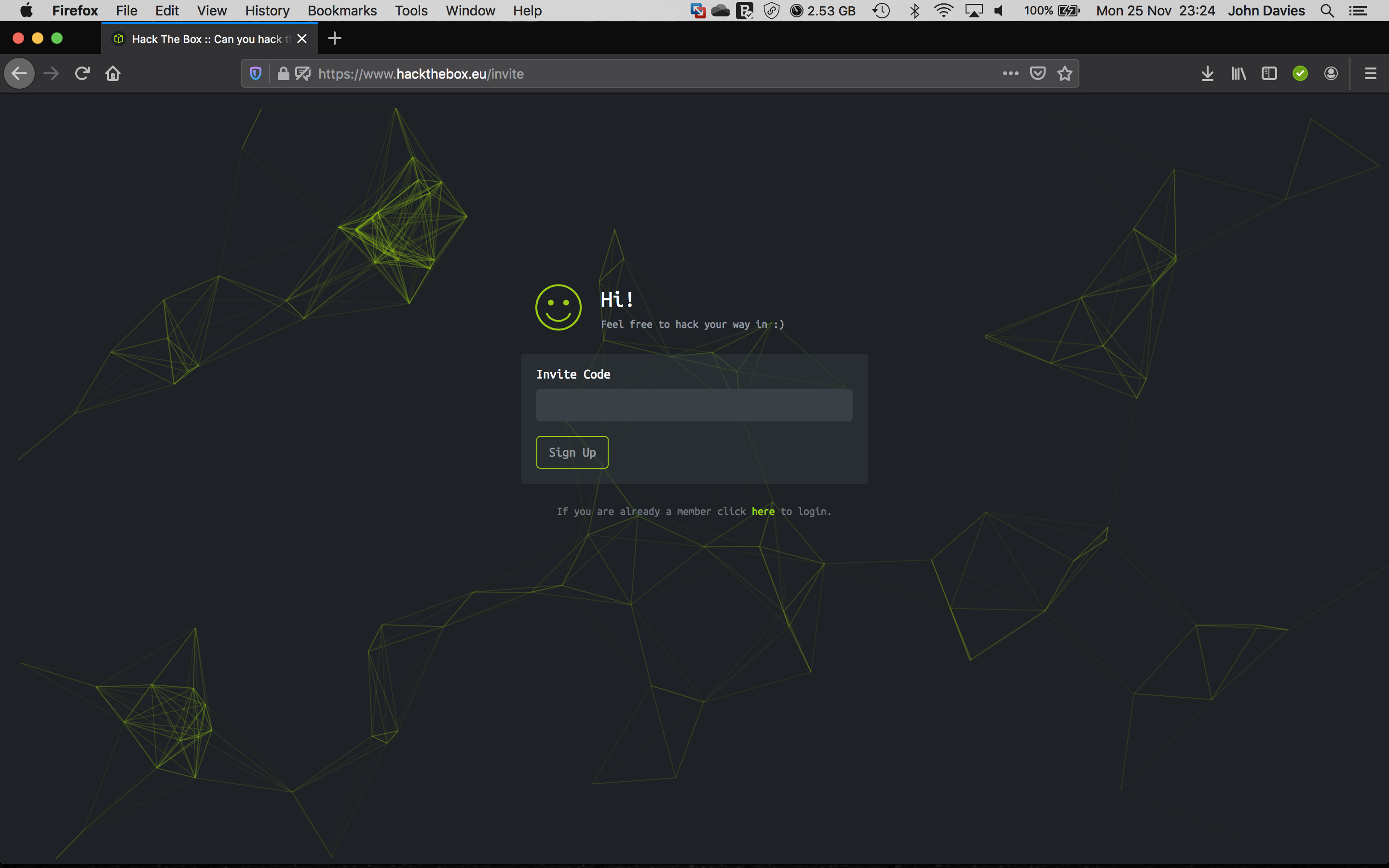 Paste the decrypted code here
Click Sign up
QJJVY-OTRTR-GPERM-PQSNC-DTUEO
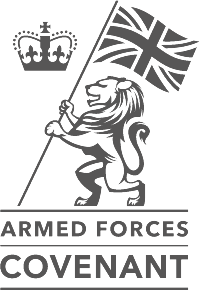 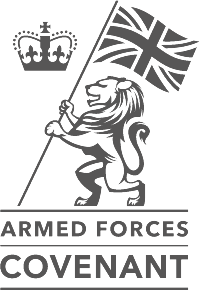 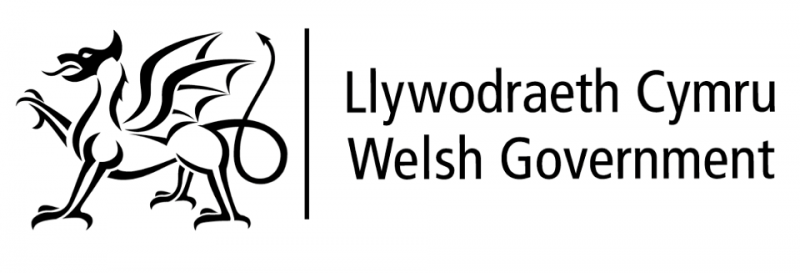 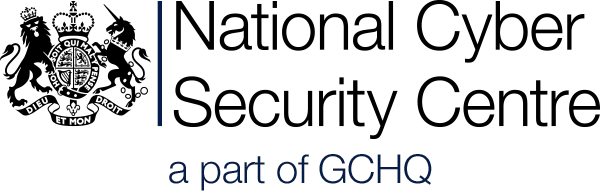 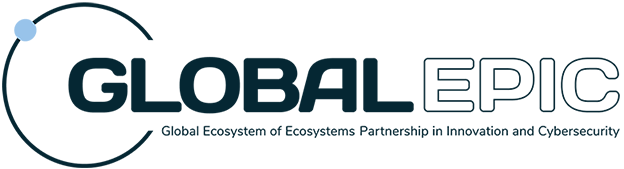 Proud Supporters of
Supported by
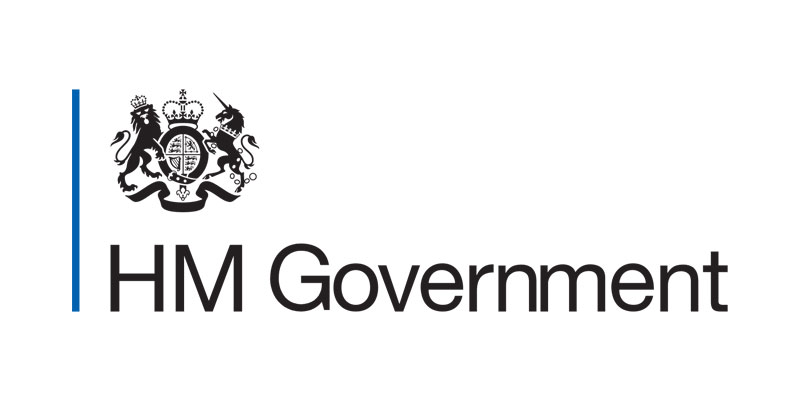 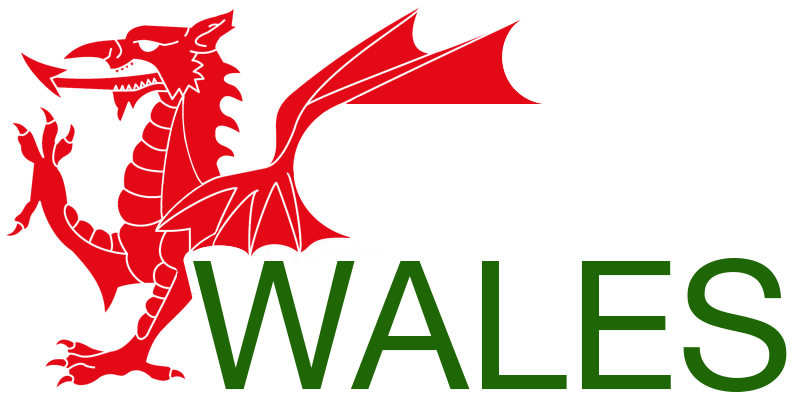 Finally… Let’s join the party!
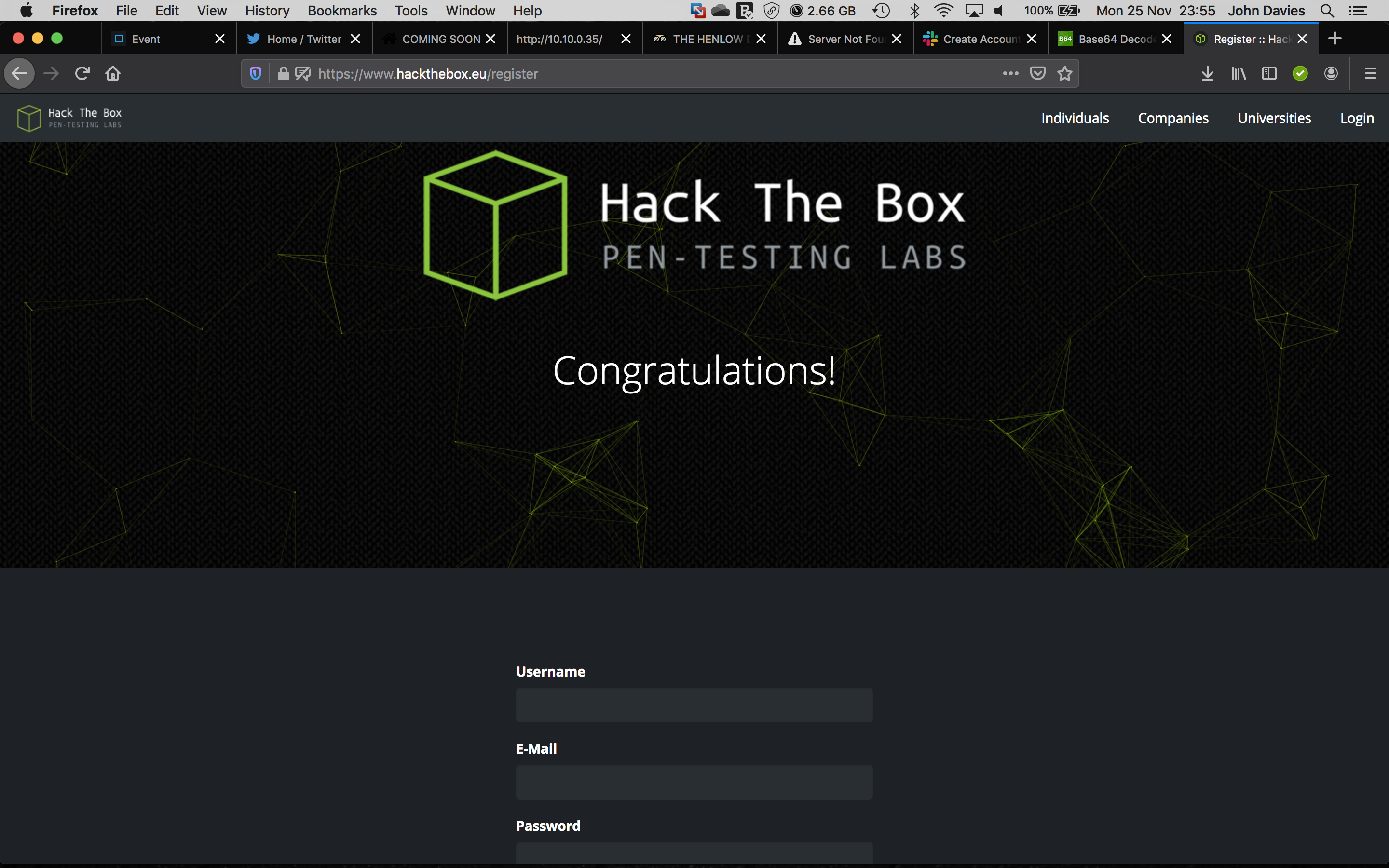 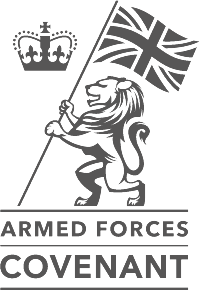 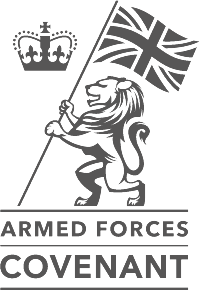 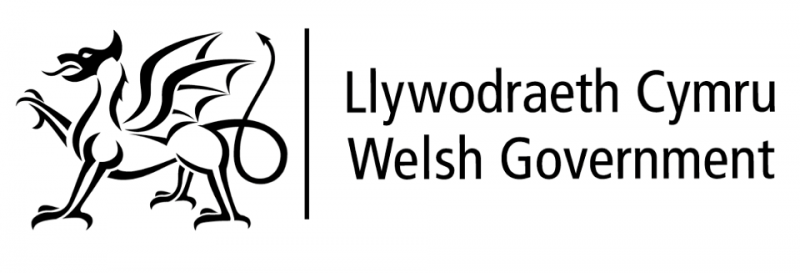 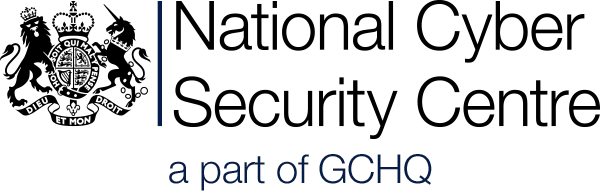 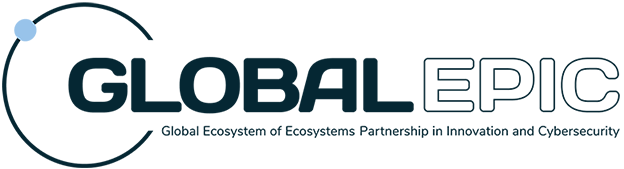 Proud Supporters of
Supported by
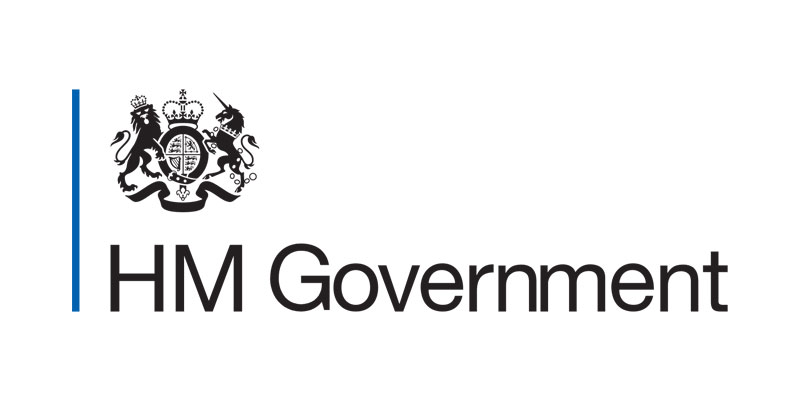 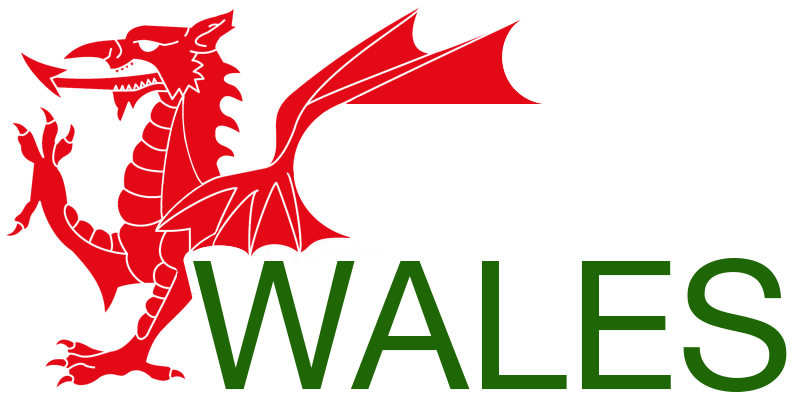 One tip for the future (save yourself some googling)
https://gchq.github.io/cyberchef
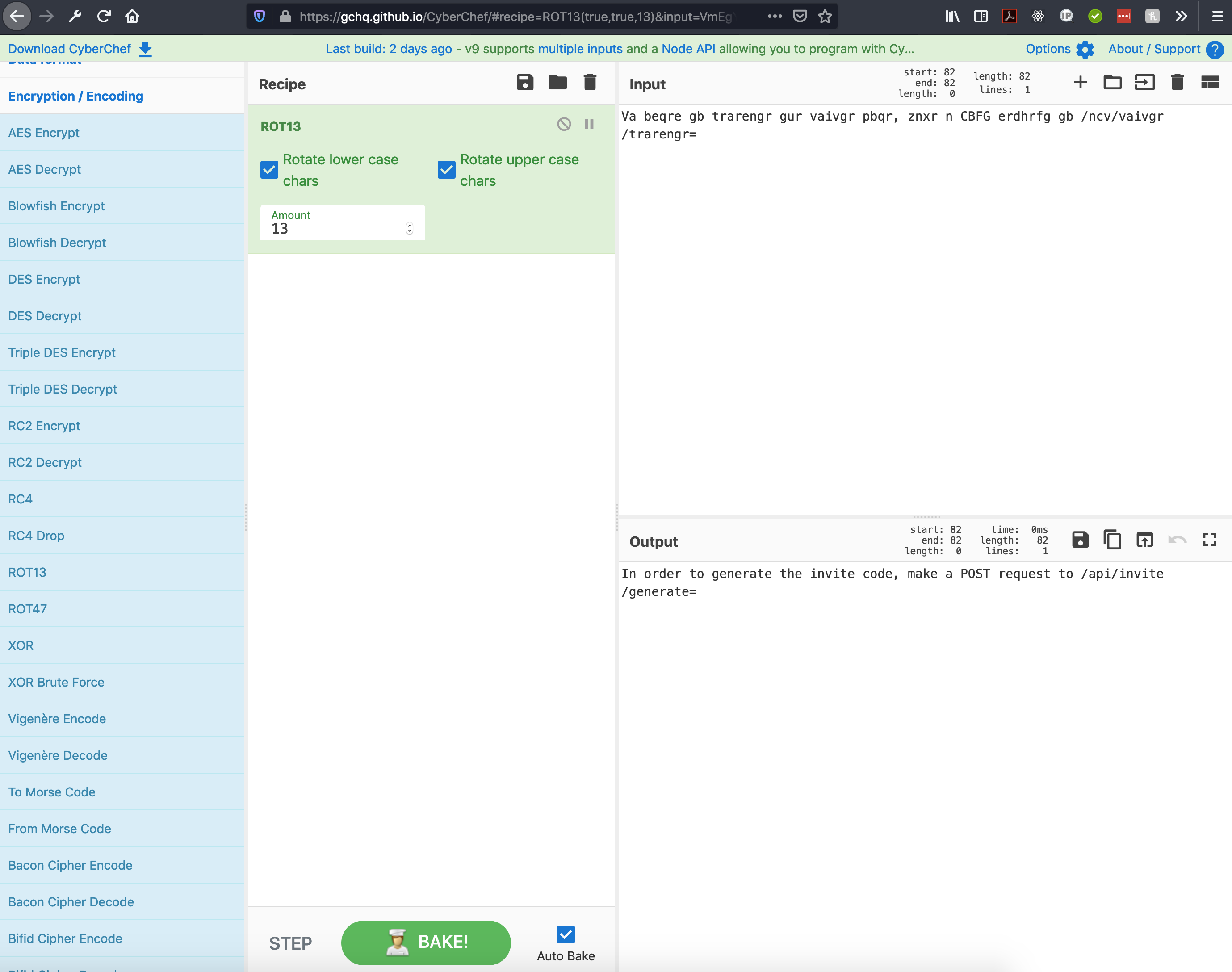 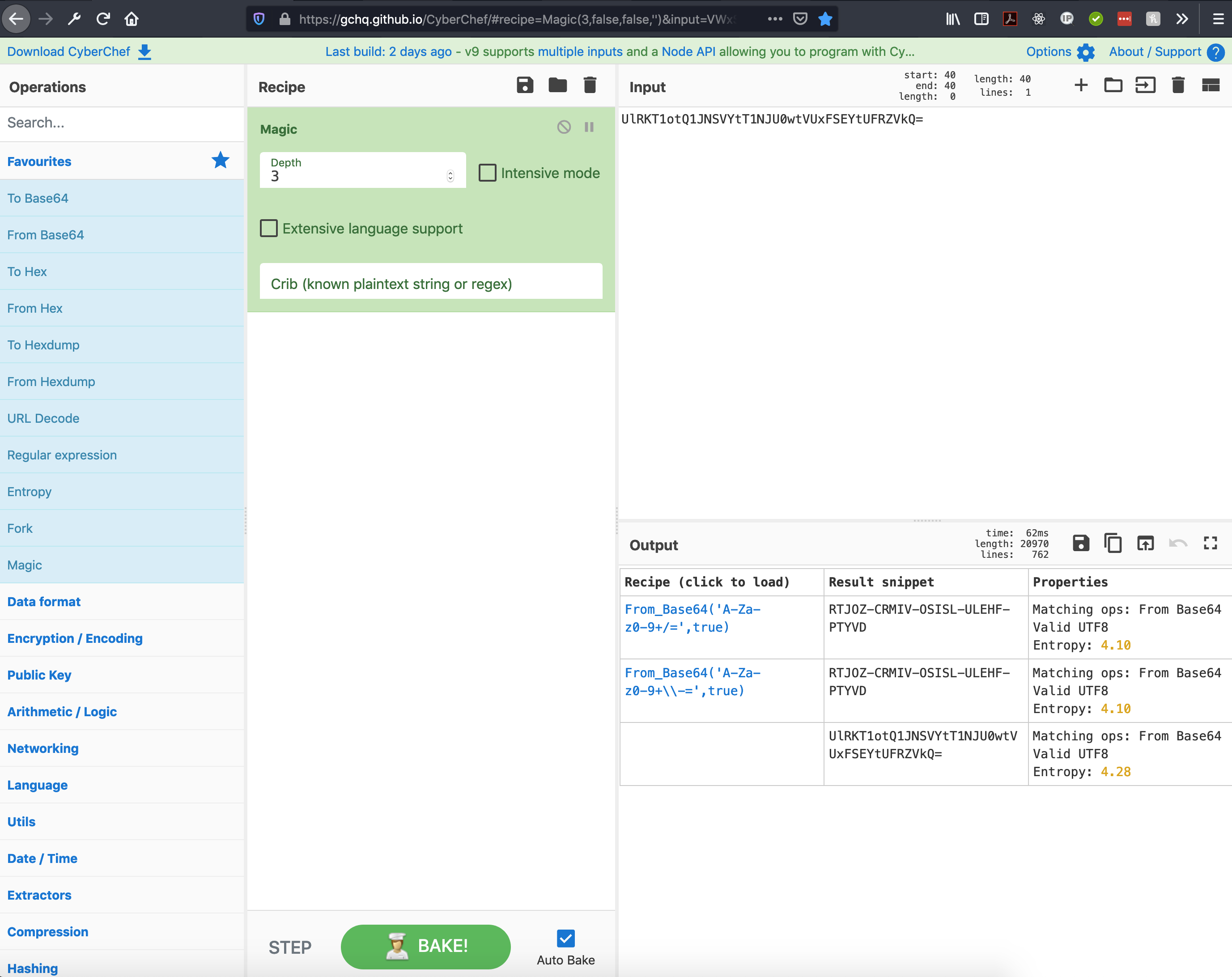 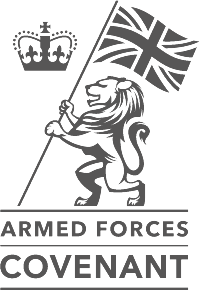 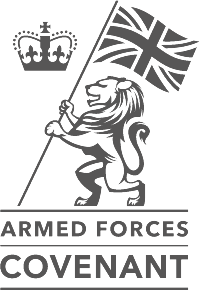 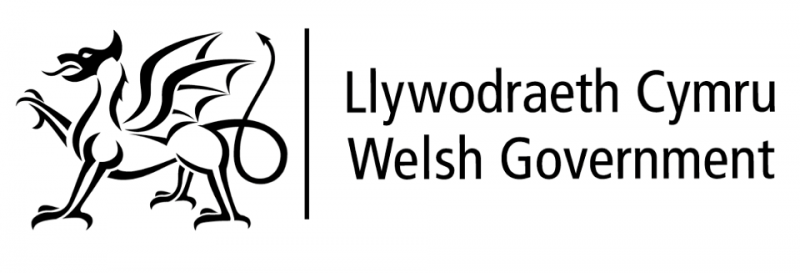 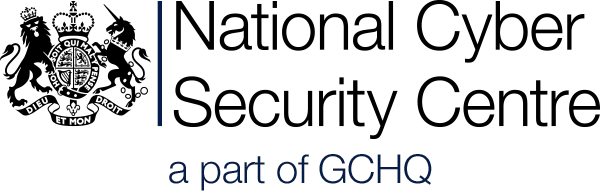 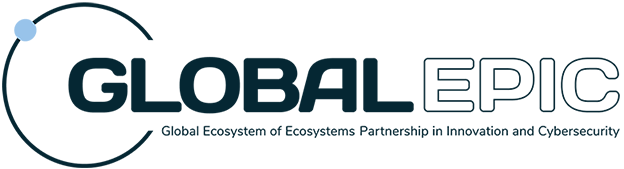 Proud Supporters of
Supported by
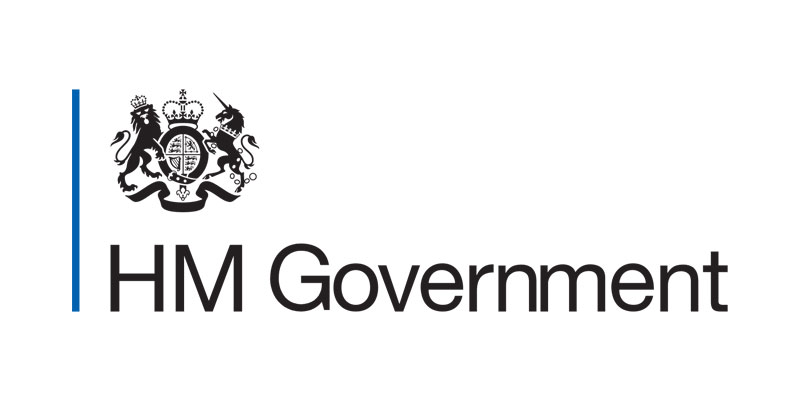